第六課 孔乙己
魯　迅
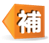 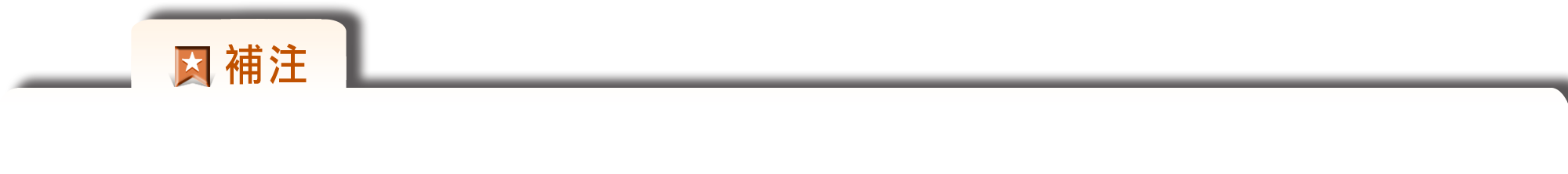 〈孔乙己〉為魯迅所寫的第二篇白話小說，魯迅晚年自言在所有小說中，最喜歡這一篇，第一個原因是：「描寫一般社會對於窮苦人物的涼薄」，其次是表現手法「從容不迫」，自然渾成。
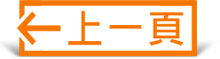 課前引導
影片欣賞
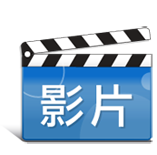 洪蘭VS.曾志朗：如何活出生命力？
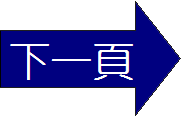 學習重點
一、認識魯迅及其小說特色。
二、學習小說中刻劃人物的技巧。
三、體察社會現實與人情冷暖的諷世意義。
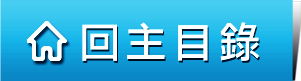 目錄
一、文章題解
二、作者介紹
三、課文
四、結構表
五、課文賞析
六、問題討論
七、應用練習
八、統測精選
九、延伸閱讀
十、網路資源
一、文章題解
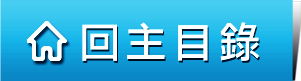 文章題解-1
本文選自《吶喊》　，敘述清末民初時，
一位沒能考取秀才的讀書人──孔乙己，他既
不能放下身段，又不善於謀生，一生窮愁潦倒
，被人嘲笑，甚至被打斷了腿，也得不到人們
的同情和憐憫，由此呈現當時社會大眾的冷漠
與殘酷。
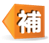 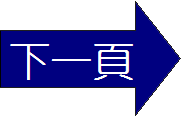 文章題解-2
全文從小伙計的敘事觀點，既看孔乙己，
也看眾人面對孔乙己時直接的反應，以及背地
裡談論孔乙己時的態度，對舊社會的弊端　及
人物的性格刻劃入微。魯迅創作小說的目的在
於「揭出病苦，引起療救的注意」，意即希望
借助小說的力量以改善社會。儘管孔乙己悲苦
的一生令人慨嘆，卻喚起我們面對社會現象與
知識分子角色時，更深的省思與關注。
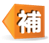 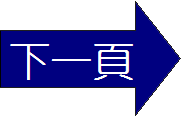 文章題解-3
◆ 寫作背景
　　〈孔乙己〉寫於民國七年冬天，隔年發表
於《新青年》第六卷第四號，後收入小說集《
吶喊》。這是魯迅繼《狂人日記》之後的小說
。當時，陳獨秀等人正以《新青年》為陣地，
領導新文化運動，高舉民主與科學的旗幟，向
封建主義、孔孟之道進行猛烈的抨擊。
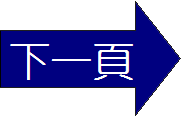 文章題解-4
魯迅把目光集中於社會最底層的生活。這
些人生活在社會最底層，最需要周圍人們的同
情與憐憫，但人們給他們的卻是侮辱和歧視，
冷漠和冷酷。因此魯迅以挖疤的方式放大問題
，焦點在於「舊社會的病根」，尖銳的批判人
們的愚昧軟弱，目的在於「引起正視，並設法
加以療治」。
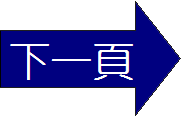 文章題解-5
◆ 文體簡介──小說
　　小說是有人物、有結構、有主題、有情節的
創作故事，是小說家透過他個人對人生社會的特
殊看法，以文學技巧表達出來的一種藝術形式。
小說的寫作，基本上就是說故事，但現代小說又
不是單純的說故事而已，它必須有情節。讀者除
了滿足聽故事的好奇心之外，往往會運用智慧與
記憶去了解情節，隨著小說結構的懸疑、衝突、
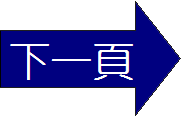 文章題解-6
高潮而驚疑、緊張、焦慮，最後完全鬆弛，獲
致一種情緒宣洩之後的快感。而掩卷嗟嘆之餘
，除了研究文學技巧，也能品味出作家所欲呈
現的主題，從而理解作家的襟懷及對人生社會
的特殊看法。
　　小說創作為了表達作者的某種觀點與旨趣
，必定有虛構的成分；但是即使虛構，也得處
理得合情合理，接近真實。事實上，小說反映
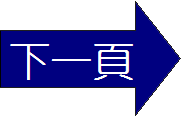 文章題解-7
人生，取材於人生，必定有相當的真實性。小
說是事實加Ｘ或減Ｘ，小說並不等於事實，所
以一般作者寫小說的素材儘管可能來自真實的
資料、個人的經驗、所見所聞，以及書報雜誌
等傳播媒介，甚至乞靈於歷史性的史料，但作
者必定以它為基礎，而有所增刪，增刪的條件
全看作者的旨趣而決定。也就是說，作者確定
了某種題旨之後，他的情節安排與結構布局，
便完全圍繞著題旨去經營。
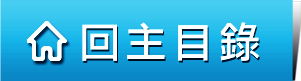 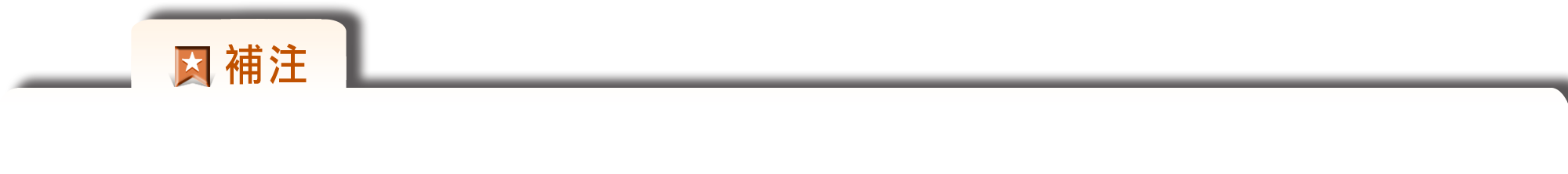 吶喊：是魯迅第一本小說集，收集從一九一八至一九二二年間創作的十四篇小說，如〈狂人日記〉、〈阿Ｑ正傳〉等。反映從辛亥革命到五四運動前後的中國社會，揭露出禮教吃人的本質和虛偽，解剖沉默的國民靈魂、批判國民的劣根性，塑造知識分子、城市貧民和被壓迫、被奴役農民的藝術形象。
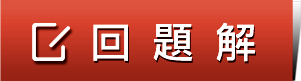 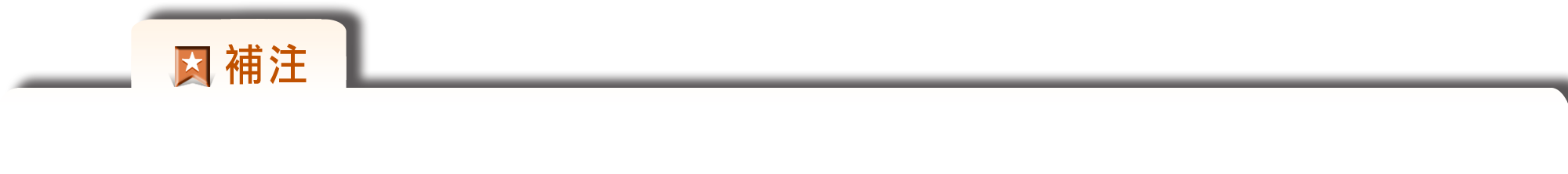 舊社會的弊端：此指科舉制度結束前後的社會現象。科舉廢除，使讀書人一生努力的目標頓然落空，孔乙己是讀書人，但考不上秀才，被人嘲笑，不受尊重；失去舞臺的讀書人在社會上無立足地，且備受奚落嘲笑。孔乙己和丁舉人是科舉制度所分化的兩極，社會對於受苦的孔乙己撻伐諷刺，卻對丁舉人任用私刑的惡行包容接受，呈現世界沒有正義公理，社會缺乏憐憫同情的弊端。
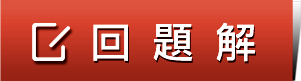 二、作者介紹
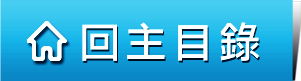 作者介紹-1
魯迅　，本名周樹人，字豫才，浙江省紹興
市人。生於清德宗光緒七年（西元一八八一年）
，卒於民國二十五年，年五十六。
　　魯迅自幼即奠定深厚的國學基礎，十八歲進
江南水師學堂，其間受西方進化論的影響，進而
大量閱讀外國文學和社會科學。二十二歲以官費
赴日本學醫，後棄醫從文，企圖用文學改變國民
精神。二十九歲回國，歷任杭州浙江師範學堂、
北京女子師範大學、廈門大學等教職。
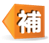 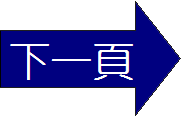 作者介紹-2
ㄏ ㄢ
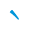 ㄌㄧㄣ
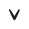 民國七年首次用魯迅為名，發表了中國新
文學　史上第一篇白話小說〈狂人日記〉　，
民國十年所發表的中篇小說〈阿Ｑ正傳〉　尤
為著名，其小說以諷刺傳統社會弊病，剖析人
性而稱世。此外，他創作最多的是「雜文　」
，將文學性與政論性結合成短小精悍   的說理
文章，文風嚴峻凜　然、文筆犀利深刻。
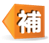 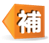 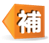 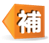 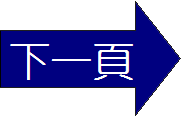 作者介紹-3
魯迅前期創作成就最大的是小說，後期
主要從事雜文、新詩等。著有小說集《吶喊
》、《徬徨》　等，雜文《華蓋集》、《且
介　亭雜文》等，散文《朝花夕拾》等，散
文詩　《野草》等，另著有《中國小說史略
》。後人將其作品輯為《魯迅全集》。
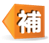 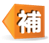 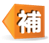 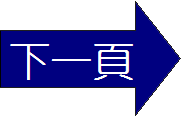 作者介紹-4
ㄌㄟ
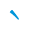 ㄙ
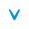 ◆ 魯迅生平
(一)薰染書香，備受寵愛的童年時期
　　西元一八八一年魯迅出生於紹興周氏望族
。魯迅的祖父周介孚，出身翰林，曾任江西知
縣、內閣中書。
　　書香世家養成魯迅的讀書習慣。魯迅從小
就看書，看的是從《山海經》到《封神演義》
和《西遊記》之類的神話傳說。其次是抄書，
從陸羽的《茶經》，陸龜蒙的《耒　耜　經》
(耒耜，翻土用的農具)，一直抄到古史傳和地
方志。
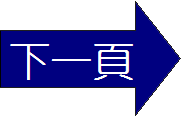 作者介紹-5
(二)家道中落，隱忍負重的少年時期
　　魯迅十一歲那年，祖父周介孚因替親友
向浙江鄉試的主考官行賄，被關進了監獄。
第二年，魯迅父親周伯宜突然吐血，病情時
緩時急，在魯迅十五歲時，留下寡妻和四個
孩子，撒手歸天。周家蹶然敗落，周圍的人
也全都變了臉：被大舅父家的人稱「乞食者
」，同住的親戚也都一個個換了嘴臉。他因
此把人情和世事看得陰暗無趣，萌生強烈的
憤世之情。
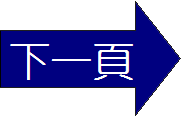 作者介紹-6
(三)離鄉背井，浸潤新學的青年時期
1.南京江南水師學堂與礦路學堂
　　礙於家境，魯迅選擇免費的南京江南水
師學堂。後來，轉到礦路學堂。課堂上的功
課，他幾乎不需要溫習，但每次考試，全班
二十幾人中，他多半是第一名。畢業後，正
當出洋留學的風氣日盛，便爭取官費的名額
到日本去。
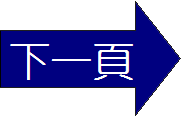 作者介紹-7
2.日本仙台醫校
　　西元一九○二年三月，魯迅東渡日本。先
在東京的弘文學院學習日語，再到仙台的醫學
專科學校學習醫學。在大多數場合，魯迅不多
話，給人一種沉靜老實的印象。他很少與同學
交往，從不與人同行。他要離開仙台時，也是
一個人悄悄的離開。
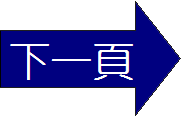 作者介紹-8
(四)回國謀生，沉浮飄搖的中年時期
　　魯迅棄醫從文，二十九歲回到國內，先
任學堂教員，辛亥革命後，任紹興師範學堂
的校長。西元一九二四年春，北京女子師範
學校因反對校長楊蔭榆而發生學潮（三一八
事件），魯迅挺身支援而被免職。
　　西元一九一八年，他以魯迅為筆名開始
向《新青年》投稿。先是小說，再是詩，再
是雜文和長論，以投身新文化運動為繩梯，
他決意要爬出那個「待死」的深坑。
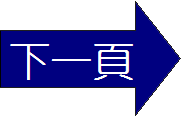 作者介紹-9
(五)孤立的桑榆晚景
　　魯迅於西元一九二六年離開北京，辭掉
了政府和教書的職位，輾轉任教於廈門、廣
州、上海。此後，除了一次短期旅行到北京
外，他一直留在上海，直到一九三六年十月
十九日，因肺結核病去世，年五十六。葬於
上海虹橋萬國公墓。
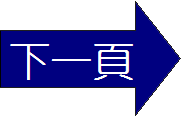 作者介紹-10
◆魯迅的文學理念與小說的藝術成就
(一)文學理念
1.以文藝改造社會民心
　　魯迅上承梁啟超、嚴復的創作理念，視「
新」小說為改造人心的利器。作品著力刻劃國
民精神狀態，揭示國民靈魂，從而引起人們的
療救，以達到用文藝改造社會的目的。
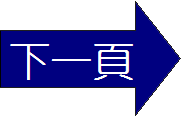 作者介紹-11
2.真情之筆寫至性之思
　　魯迅曾言創作「還是不能憑空創造」，
強調「無真情，亦無真相」，唯有經過作者
審美情感選擇過的人事，熱烈的愛憎傾注在
字裡行間，這樣的作品才能「慰藉在寂寞裡
奔馳的猛士」，鼓舞人們興起「設法加以療
治的希望」。
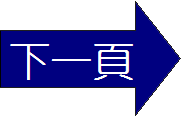 作者介紹-12
3.哀其不幸，怒其不爭的社會寫實
　　魯迅深信國民精神能健全，國家民族就能興
盛，他最關注的問題是：
(1)怎樣才是理想的人性？
(2)中國民族中最缺乏的是什麼？
(3)它的病根何在？
　　因而當他看見中國人瘦弱不堪、病態，「哀
其不幸，怒其不爭」，便形塑以精神上的勝利來
逃避現實、欺善怕惡的阿Ｑ，書寫中國國民性。
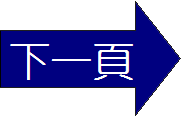 作者介紹-13
(二)小說的藝術成就
1.更新小說概念，奠定小說創作的理論基礎
　　中國傳統文學中，小說之類被視為「閒
書」，直到啟蒙運動時，梁啟超才將小說的
作用與「新民」連繫起來。魯迅繼承此思想
，指出「欲新人心，欲新人格，必新小說」
，這是中國現代小說的第一次宣言。
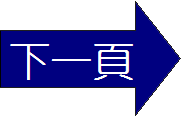 作者介紹-14
2.選取新題材，塑造新人物，表現新主題
　　魯迅是第一個全心投入描寫中國農民的
現代作家。現代小說的兩大題材──農村和
知識分子，也是他親手開拓的。為了「畫出
國民的靈魂」，他的筆觸總是在揭示下層民
眾所受的精神毒害，而不是重在對他們所受
經濟剝削與壓迫的描寫。
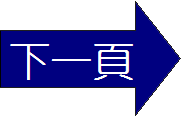 作者介紹-15
3.以現實主義為主旋律的多種創作方法
　　魯迅的小說擔負著「喚起民眾」的使命
，因此在現實主義基礎上，博採眾長，為中
國小說的現代化開闢了一個新的領域。
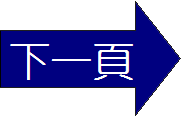 作者介紹-16
4.新的表現方法，使人耳目一新
　　魯迅對中國現代小說的貢獻，不僅表現
在創作方法上，也表現在結構、敘述方式和
表現手法。如《狂人日記》在結構上突破了
中國傳統小說講究有頭有尾、環環相扣的老
套，用十三則「語頗錯雜無倫次」的「日記
」，按狂人心理活動為線索綴連成章。此外
，採用第一人稱和自我獨白的形式來開展故
事，透過人物剖析心理，令人耳目一新。
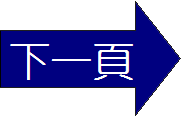 作者介紹-17
5.創造了新的文學語言
　　魯迅是第一個用白話進行現代小說創作
的文學先驅。他在白話文的基礎上，吸收古
代語言和外來語的精粹，給人一種簡潔而明
快、深沉而有氣勢、幽默而又含蓄的享受。
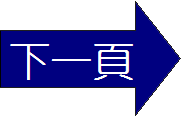 作者介紹-18
◆魯迅二三事
(一)媒妁之言的傳統婚姻
　　魯迅在日本時，母親私自為他訂親，並催
他回國完婚，魯迅為推辭婚事，拖延著不回信
。後來，母親以病重為由，誑騙他回國完婚。
婚後第三天，他就搬到母親房中去睡；再過一
天，更乾脆離家遠行，回日本去了。
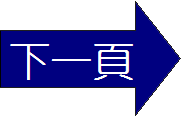 作者介紹-19
魯迅對接受這個婚姻有多種解釋：一是
說為了盡孝，不願意違背母親的願望，他甘
願放棄個人的幸福。二是說不忍讓朱安做犧
牲。在紹興，訂了婚又被退回娘家的女人，
一輩子要受恥辱。三是說他當時有個錯覺，
以為在酷烈的反清鬥爭中，他大概活不長久
，和誰結婚都無所謂了。
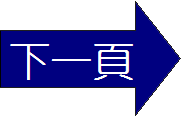 作者介紹-20
(二)與周作人兄弟間的分合
　　西元一九二三年七月十四日，魯迅和掌
家的羽太信子（周作人妻子）發生一次嚴重
的衝突，隨之和周作人鬧翻。周作人在衝突
後的第五天，自己到前院給魯迅送去一封絕
交信。
　　後來，魯迅遷居，大病一場，他嚴重失
眠，心頭充滿了傷心和憤恨。他與周作人不
但兄弟感情深厚，志趣相投，那種英雄所見
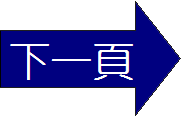 作者介紹-21
略同的共鳴，使他們的手足之親又添上一分
心靈相通的情味。但兄弟反目後，他去取自
己的書，周作人竟舉起一個銅香爐要砸過來
，這冤仇怕是解不開了。因此他格外痛恨羽
太信子，屢次對人說：「我是被家中的日本
女人放逐出來的。」
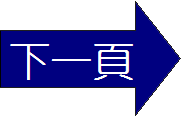 作者介紹-22
(三)與許廣平相知相重
　　許廣平是魯迅在北京女子師範教書時的學
生，小魯迅十八歲，二人相識於西元一九二三
年，當時魯迅四十三歲。後因二人以書信往返
討論女師大學潮事件，而墜入愛河。
　　許廣平自幼即受革命思想陶冶，頭腦清晰
，勇於任事，對社會運動，甚至對政治運動都
滿懷熱情。她敬仰魯迅，也能理解他，對他的
追求就更為強烈。但是，在名分上，魯迅仍須
保持原來的婚姻。
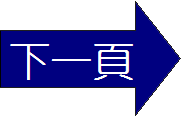 作者介紹-23
西元一九二六年，因廈門大學教職失利
，魯迅受到廣平的鼓勵與支持。次年兩人開
始了同居生活。他們共歷憂患，情感水到渠
成，這段點滴情書於一九四五年結集為《兩
地書》。
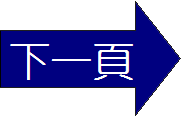 作者介紹-24
(四)情書達人，為愛鬥豬
　　魯迅的孫子周令飛先生，曾在一次魯迅紀
念展演講中道出一段不為人知的趣事。魯迅與
許廣平為了籌措成家基金，於一九二六年分別
赴廈門、廣州任教，相約奮鬥兩年、廝守一生
。分隔兩地的戀人，為解相思之苦，四個月中
魚雁往返八十餘封，幾乎平均三十六個小時就
寫一封信，堪稱「情書達人」。一天，魯迅坐
在廈門大學的相思樹下遙想著許廣平，突然看
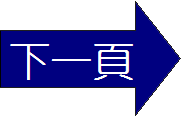 作者介紹-25
到一頭豬跑來吃相思葉，熱戀中的魯迅看到
代表愛情的相思樹葉竟被豬吃下肚去，一時
憤慨，竟當場與豬展開決鬥。這場好戲正巧
被同事瞧見，詢問緣由。魯迅手足無措，只
能對同事說：此為不可告人之密。最後，魯
迅受不了兩年之約的折磨，終於在一九二七
年一月辭去廈門大學的工作，赴廣州與許廣
平相聚。
         （改寫自中國國際廣播電臺〈國際線上〉）
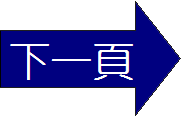 作者介紹-26
◆新文學運動的背景
(一)文學發展的趨勢
　　中國傳統古典文學到了清末，詩歌、散
文、小說戲曲的發展，受到外來文化的刺激
以及反傳統勢力的挑戰，逐漸醞釀出現代文
學的新苗，而成為不得不然的趨勢。
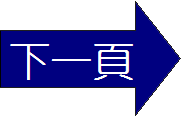 作者介紹-27
(二)白話文學的興起
　　中國的白話文學雖然歷來不受重視，但
唐代變文、宋元話本、明清章回小說等仍在
不斷發展之中，且受民間歡迎。白話文學有
取代文言文學主流地位之勢。
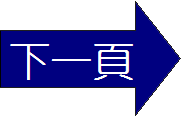 作者介紹-28
(三)政治局勢的衰敗
　　列強入侵中國，晚清局勢危急，有識之
士認為挽救中國的首要方法在於教育民眾，
於是提倡普及教育。西元一九○五年廢除科
舉制度，士子再不用學習八股文，遂對西學
產生興趣。
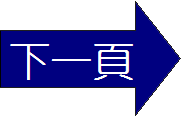 作者介紹-29
(四)外國作品的輸入
　　清末有很多知識分子於外國留學歸來，
為中國帶來了西方學術和文藝思想。嚴復翻
譯了《天演論》、中國新詩人嘗試寫「十四
行詩」，為中國文學輸入新的血液，帶來新
的視野。
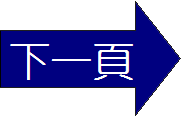 作者介紹-30
(五)五四運動的影響
　　五四運動原是一場政治活動，跟文學沒有
關係。但五四運動提倡科學和民主的口號，促
進了知識分子的覺醒，有利推動新文學。
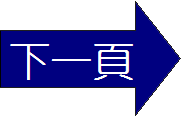 作者介紹-31
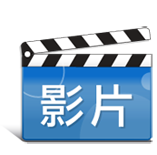 影片欣賞：趣看作家──魯迅
前言
從小康人家墜入困頓
走異路進洋務學堂
留學日本棄醫從文
〈孔乙己〉賞析
新文學旗手──從《吶喊》到《徬徨》
魯迅的婚姻與愛情
橫眉冷對千夫指，俯首甘為孺子牛
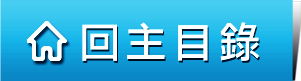 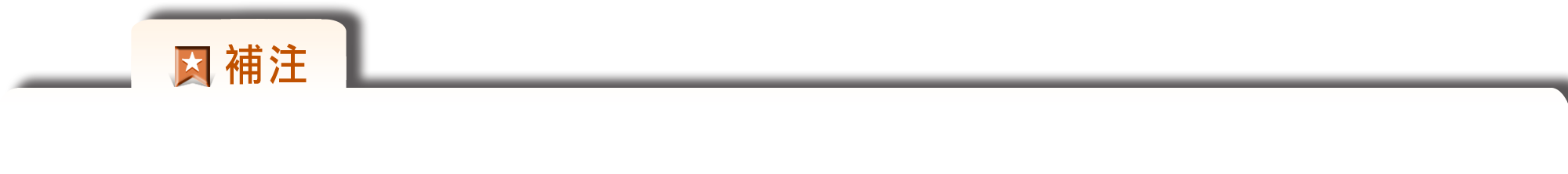 魯迅：本姓周，幼名樟壽，字豫山，紹興話「豫山」和「雨傘」音近，因常被同學取笑，便請祖父改名，後為豫才。至南京求學，叔祖周椒生取「十年樹木，百年樹人」之意，改名樹人。民國七年以魯迅為筆名發表〈狂人日記〉。魯迅一生用了一百四十多個筆名，而以筆名魯迅聞達於天下。
「橫眉冷對千夫指，俯首甘為孺子牛」的魯迅是一位偉大的文學家和思想家。就文學創作而言，魯迅前期創作成就和影響最大的是小說，後期則是雜文。其一生寫了三十多篇小說，凡是讀過魯迅小說的人，都對孔乙己、阿Ｑ、祥林嫂等人物形象有深刻  的印象。
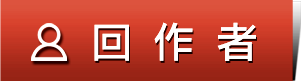 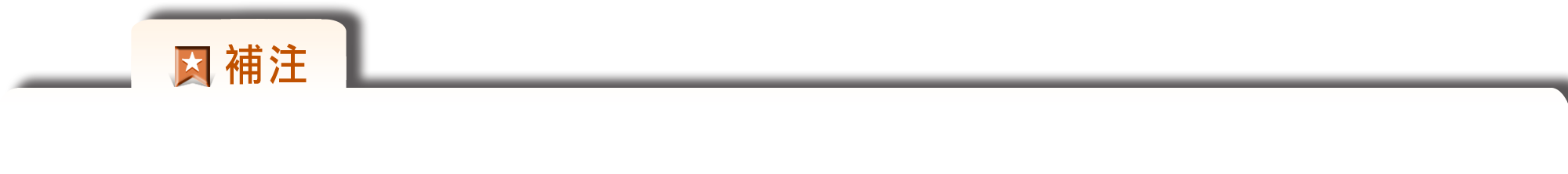 新文學：五四時期因反對舊文學而提倡新文學，是文學革命運動後的產物。西元一九一七年胡適〈文學改良芻議〉、陳獨秀〈文學革命論〉提出文學改革建議，主張以白話文學代替文言文。
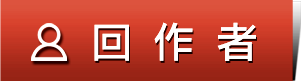 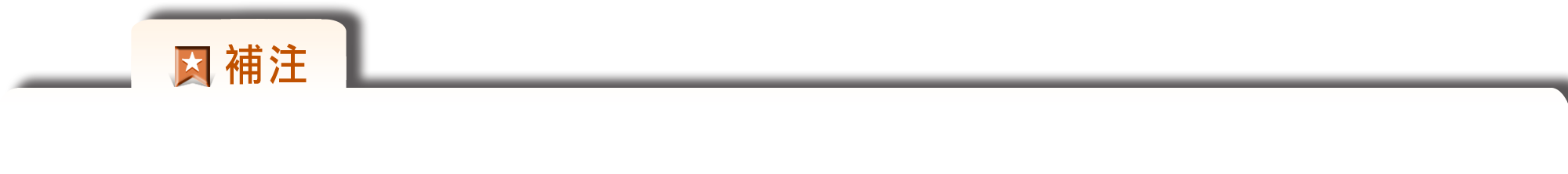 狂人日記：是《吶喊》中第一篇小說，發表於西元一九一八年五月《新青年》雜誌，這篇五千字不到的作品旋即引起廣大迴響，也成為現代中國小說的濫觴。小說中所謂的「狂人」，其實並不瘋狂，反而具有異於常人的洞察力與同情心；狂人的痛苦不是來自生理，而是來自意識理念上的不被了解、不被接受。
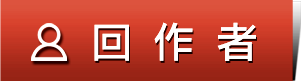 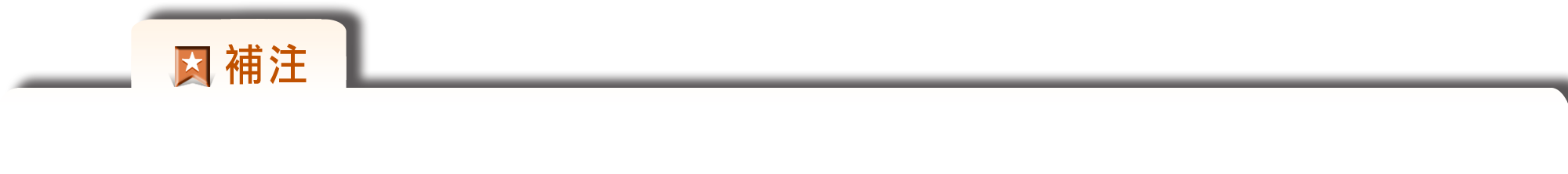 阿Ｑ正傳：〈阿Ｑ正傳〉之所以轟動中國文壇，主要是因為中國讀者在阿Ｑ身上發現了中華民族的病態。從屢次受辱的經驗裡，阿Ｑ學到了一個法則：被欺侮的時候就運用「精神勝利法」，而遇到比他身體更弱小的就欺凌對方。每遇到不如意的事，他就逃避以自我麻醉，在失敗面前裝作一副自命不凡的樣子。在中國讀者心目中，這一種性格，諷刺的正是國家近百年來屢受列強欺侮的回應態度。
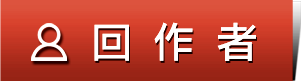 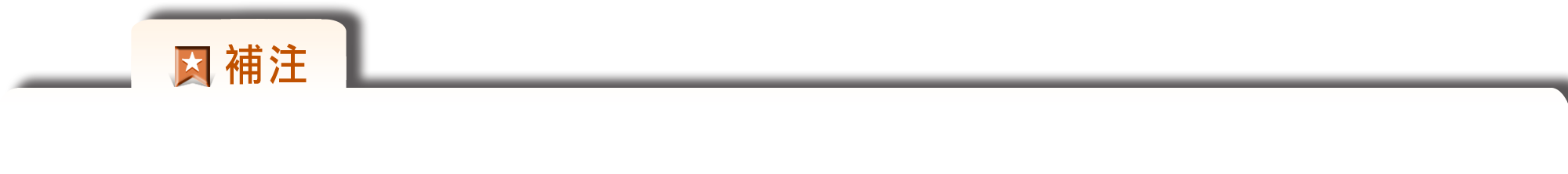 雜文：魯迅把自己說教的衝動施展在諷刺雜文上，用幽默而不留情面的筆法，來攻擊中國的各種弊病。
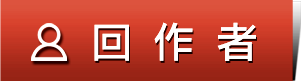 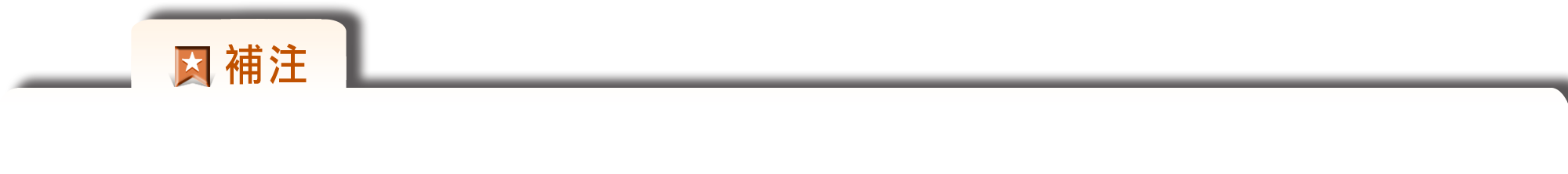 徬徨：是魯迅的第二本小說集。魯迅創作這些小說時，正值中國革命低潮時期，因此，揭露、諷刺、打擊封建思想和封建勢力，以及對知識分子問題的探索，自然成了這部小說的主旋律。
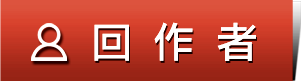 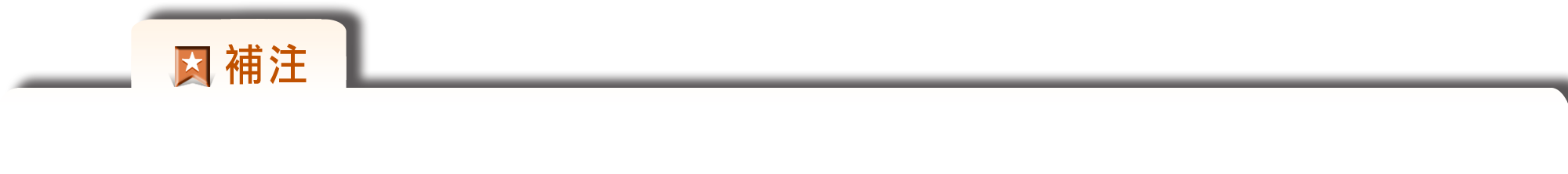 且介：「且介」為「租」與「界」之各半，意謂「半租界地」，用以嘲諷當時上海租借半殖民的境況。
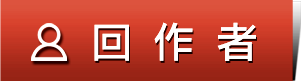 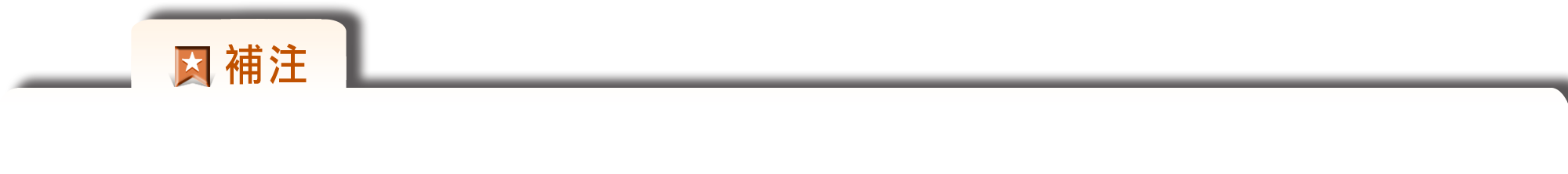 散文詩：是另一種詩的形式。林以亮曾以「在形式上說，它近於散文；在訴諸於讀者的想像和美感的能力上說，它近於詩」，為散文詩下了定義。蕭蕭則認為「散文詩大多有著小說企圖，以小說的面具去傳達詩的『神思（神韻、情思）』（羅青用語），一則可以保留散文語言舒緩的風格，逐層醞釀，兼具小說閱讀的樂趣；二則可以掌握詩的質素，使小說歷程更為簡練」。
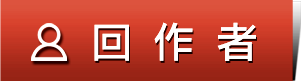 三、課文
第一段　第二段　第三段　第四段
第五段　第六段　第七段　第八段
第九段　第十段　第十一段
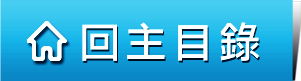 第一段
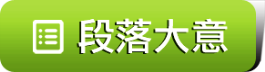 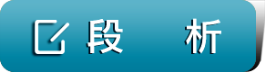 魯鎮的酒店的格局，是和別處不同的：都是當街一個曲尺形的大櫃檯，櫃裡面預備著熱水，可以隨時溫酒。做工的人，傍　午傍晚散了工，每每花四文銅錢，買一碗酒，──這是二十
類似Ｌ型
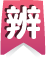 ㄅㄤ
量詞，古代計算銅幣的單位
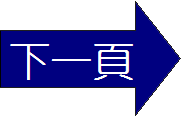 第一段
ㄏㄨㄟ
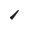 多年前的事，現在每碗要漲到十文，──靠櫃外站著，熱熱的喝了休息；倘肯多花一文，便可以買一碟鹽煮筍，或者茴　香豆　，做下酒物了，如果出到十幾文，那就能買一樣葷　菜
可見這篇小說是追敘往事
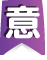 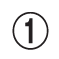 ㄏㄨㄣ
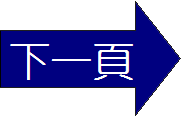 第一段
ㄉㄨㄛ
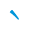 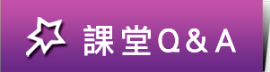 ，但這些顧客，多是短衣幫　，大抵沒有這樣闊綽　。只有穿長衫的　，才踱　進店面隔壁的房子裡，要酒要菜，慢慢的坐喝。
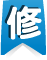 借代
大多
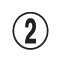 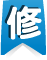 借代
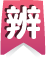 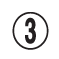 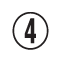 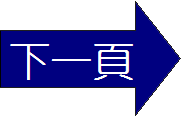 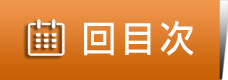 第二段
ㄌㄠ
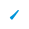 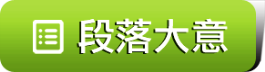 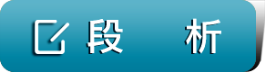 我從十二歲起，便在鎮口的咸亨酒店裡當伙計，掌櫃說，樣子太傻，怕侍候不了長衫主顧，就在外面做點事罷。外面的短衣主顧，雖然容易說話，但嘮　嘮叨　叨纏夾不清的也很不少。
話說個不停
說話沒條理
ㄉㄠ
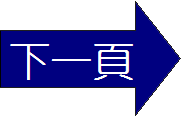 第二段
ㄔㄢ
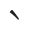 ㄧㄠ
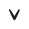 他們往往要親眼看著黃酒從罈子裡舀　　出，看過壺子底裡有水沒有，又親看將壺子放在熱水裡，然後放心：在這嚴重監督下，羼　　水也很為難。所以過了幾天，掌櫃又說我幹不了
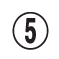 嚴格
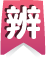 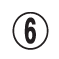 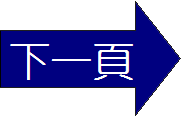 第二段
這事。幸虧薦頭　的情面大，辭退不得，便改為專管溫酒的一種無聊職務了。
面子
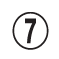 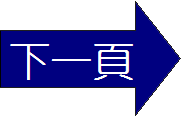 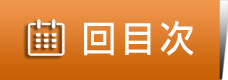 第三段
●
●
●
●
類疊
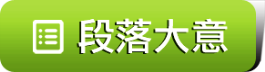 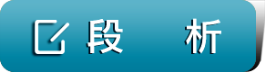 我從此便整天的站在櫃檯裡，專管我的職務。雖然沒有什麼失職，但總覺得有些單調，有些無聊。掌櫃是一副凶臉孔，主顧也沒有好聲氣，教人活潑不得；只有孔乙己到店，才可以笑幾聲，所以至今還記得。
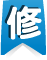 表示常來光顧的人也沒有好口氣、好臉色
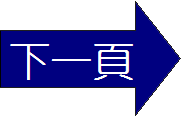 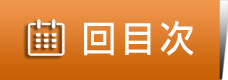 第四段
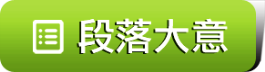 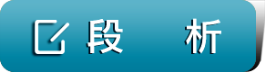 孔乙己是站著喝酒而穿長衫的唯一的人。他身材很高大，青白臉色，皺紋間時常夾些傷痕，一部　亂蓬蓬的花白的鬍子。穿的雖然是長衫，可是又髒又破，似乎十多年沒有補，也沒有
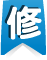 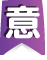 點出孔乙己讀書人的身分及窮困卑下的社會背景
視覺摹寫
表面上寫歲月帶來的蒼老，但「傷痕」二字卻鮮活的反映出社會的殘酷
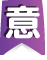 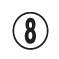 黑白相參
孔乙己科舉無著，落得
眾人踐踏，值得炫耀的只剩身分，所以，他不肯脫去標誌著讀書人身分的「破爛長衫」
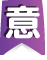 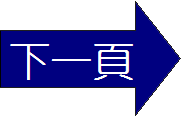 第四段
本為文言文中虛字助詞，此用以表示說話文謅謅
洗。他對人說話，總是滿口之乎者也，教人半懂不懂的。因為他姓孔，別人便從描紅紙　上的「上大人孔乙己　」這半懂不懂的話裡，替他取下一個綽號，叫做孔乙己。孔乙己一到店
顯現孔乙己的不合時宜
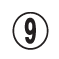 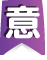 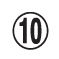 取字帖語為綽號，嘲諷主角是不合格的「萬年童生」
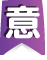 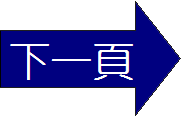 第四段
，所有喝酒的人便都看著他笑，有的叫道：「孔乙己，你臉上又添上新傷疤了！」他不回答，對櫃裡說：「溫兩碗酒，要一碟茴香豆。」便排出九文大錢。他們又故意的高聲嚷道：「
眾人以看笑話的眼光看待孔乙己
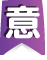 以表面從容彷彿是闊綽的態度，掩飾內心的不安
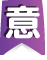 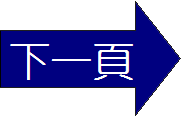 第四段
ㄓㄤ
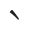 你一定又偷了人家的東西了！」孔乙己睜大眼睛說：「你怎麼這樣憑空汙人清白……」「什麼清白？我前天親眼見你偷了何家的書，吊著打。」孔乙己便漲　紅了臉，額上的青筋條條
動詞，詆毀
讀書人最講究、最在意的是節操、修為，因此孔乙己極力爭辯
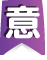 眾人咄咄逼人，絲毫不留餘地，「親眼」二字更加強真實性
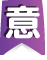 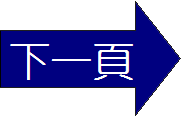 第四段
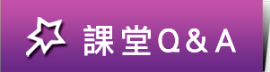 形容因氣憤而血管明顯浮凸出來
綻出，爭辯道：「竊書不能算偷……竊書！…
…讀書人的事，能算偷麼？」接連便是難懂的話，什麼「君子固窮　」，什麼「者乎」之類，引得眾人都哄笑起來：店內外充滿了快活的空氣。
實際上是要藉「讀書人的事，能算偷麼？」的說法來維持自己的尊嚴
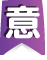 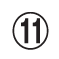 以「小人窮斯濫矣」來暗
示孔乙己薄弱的心理建設
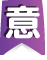 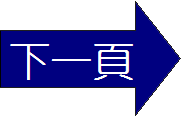 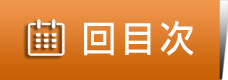 第五段
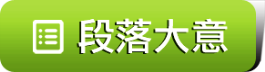 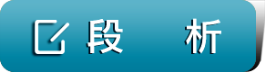 聽人家背地裡談論，孔乙己原來也讀過書，但終於沒有進學　，又不會營生；於是愈過愈窮，弄到將要討飯了。幸而寫得一筆好字，便替人家抄抄書，換一碗飯吃。可惜他又有一樣壞
謀生、經營生計
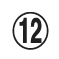 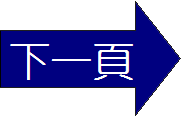 第五段
脾氣，便是好吃懶做。做不到幾天，便連人和書籍紙張筆硯，一齊失蹤。如是幾次，叫他抄書的人也沒有了。孔乙己沒有法，便免不了偶然做些偷竊的事。
如此
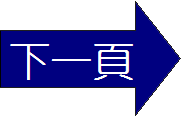 第五段
ㄐㄧㄢ
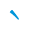 但他在我們店裡，品行卻比別人都好，就是從不拖欠；雖然間　或沒有現錢，暫時記在粉板　上，但不出一月，定然還清，從粉板上拭去了孔乙己的名字。
孔乙己雖然潦倒，卻仍守信重諾
偶爾、有時候
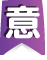 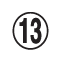 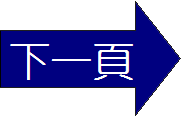 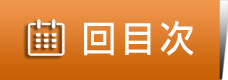 第六段
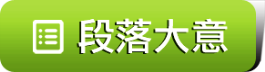 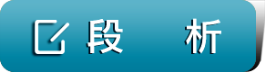 孔乙己喝過半碗酒，漲紅的臉色漸漸復了原，旁人便又問道：「孔乙己，你當真認識字麼？」孔乙己看著問他的人，顯出不屑置辯的神氣。
辯駁
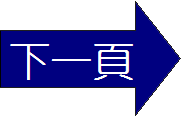 第六段
他們便接著說道：「你怎的連半個秀才也撈不到呢？」孔乙己立刻顯出頹唐　不安模樣，臉上籠上了一層灰色，嘴裡說些話；這回可是全是之乎者也之類，一些不懂了。
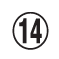 寫舊時代知識分子的心態──對於沒能仕進感到無比痛苦羞慚，也寫活世人的涼薄
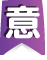 顯見孔乙己的不合時宜
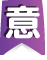 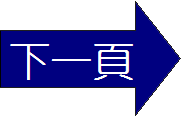 第六段
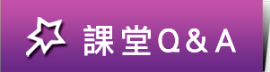 在這時候，眾人也都哄笑起來：店內外充滿了快活的空氣。
以眾人的「笑」對比孔乙己的「悲」，充滿諷刺
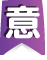 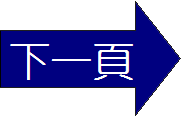 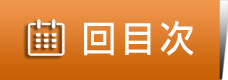 第七段
ㄏㄜ
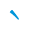 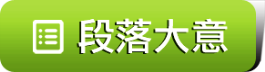 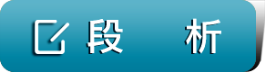 在這些時候，我可以附和　著笑，掌櫃是絕不責備的。而且掌櫃見了孔乙己，也每每這樣問他，引人發笑。孔乙己自己知道不能和他們談天，便只好向孩子說話。
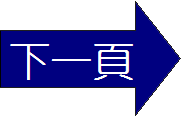 第七段
有一回對我說道：「你讀過書麼？」我略略點一點頭。他說：「讀過書，……我便考你一考。茴香豆的茴字，怎樣寫的？」我想，討飯一樣的人，也配考我麼？便回過臉去，不再理會。
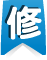 激問
小伙計也隨著眾人瞧不起孔乙己（弱者）
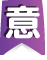 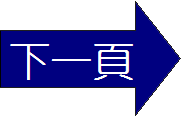 第七段
ㄓㄤ
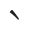 孔乙己等了許久，很懇切的說道：「不能寫罷？……我教給你，記著！這些字應該記著。將來做掌櫃的時候，寫賬　要用。」我暗想我和掌櫃的等級還很遠呢，而且我們掌櫃也從不將
同「帳」
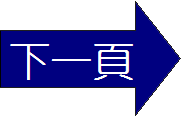 第七段
茴香豆上賬；又好笑，又不耐煩，懶懶的答他道：「誰要你教，不是草頭底下一個來回的回字麼？」孔乙己顯出極高興的樣子，將兩個指頭的長指甲敲著櫃檯，點頭說：「對呀對呀！
以三種情緒性的形容，顯現小伙計對於孔乙己的熱切不以為然
激問
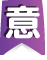 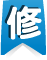 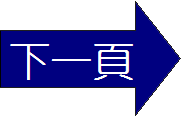 第七段
ㄓㄢ
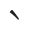 ……回字有四樣寫法　，你知道麼？」我愈不耐煩了，努著嘴　走遠。孔乙己剛用指甲蘸　　了酒，想在櫃上寫字，見我毫不熱心，便又嘆一口氣，顯出極惋惜的樣子。
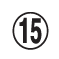 孔乙己懇切熱心，與小伙計不耐煩的態度形成強烈對比
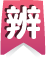 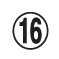 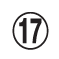 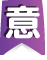 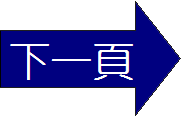 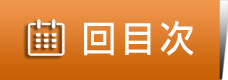 第八段
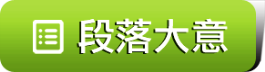 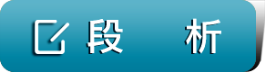 有幾回，鄰舍孩子聽得笑聲，也趕熱鬧，圍住了孔乙己。他便給他們茴香豆吃，一人一顆。孩子吃完豆，仍然不散，眼睛都望著碟子。孔乙己著了慌，伸開五指將碟子罩住，彎腰下去
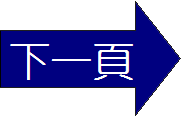 第八段
說道：「不多了，我已經不多了。」直起身又看一看豆，自己搖頭說：「不多不多！多乎哉？不多也　。」於是這一群孩子都在笑聲裡走散了。
孔乙己是這樣的使人快活，可是沒有他，別人也便這麼過。
省略
（我的豆子已經不多了）
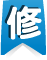 ●
●
●
●
類疊、提問、暗引
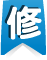 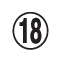 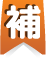 將孔乙己的故事巧妙的過渡，轉入更低沉的悲調
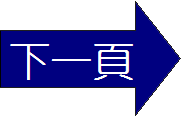 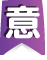 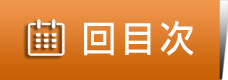 第九段
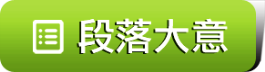 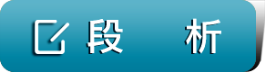 有一天，大約是中秋前的兩三天，掌櫃正在慢慢的結賬，取下粉板，忽然說：「孔乙己長久沒有來了。還欠十九個錢呢！」我才也覺得他的確長久沒有來了。
很久
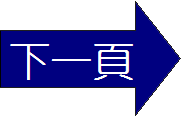 第九段
一個喝酒的人說道：「他怎麼會來？……他打折了腿了。」掌櫃說：「哦！」「他總仍舊是偷。這一回，是自己發昏，竟偷到丁舉人家裡去了。他家的東西，偷得的麼？」「後來怎麼樣？」
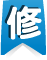 打斷
激問
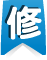 激問
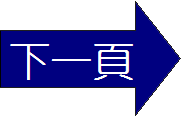 第九段
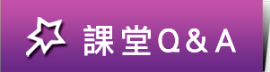 「怎麼樣？先寫服辯　，後來是打，打了大半夜，再打折了腿。」「後來呢？」「後來打折了腿了。」「打折了怎樣呢？」「怎樣？……誰曉得？許是死了。」掌櫃也不再問，仍然慢慢的算他的賬。
●
●
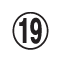 頂真
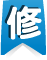 極力刻劃眾人對孔乙己存在
、生死的冷漠與不在意
可能
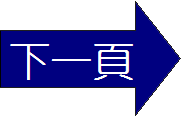 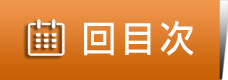 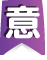 第十段
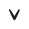 ㄠ
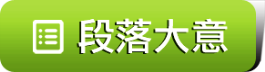 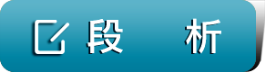 中秋之後，秋風是一天涼比一天，看看將近初冬；我整天的靠著火，也須穿上棉襖　了。一天的下半天，沒有一個顧客，我正合了眼坐著。忽然間聽得一個聲音：「溫一碗酒。」
暗示社會對窮苦人物的涼薄亦如冬日般寒冷
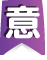 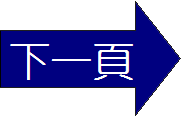 第十段
ㄆㄨ
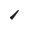 這聲音雖然極低，卻很耳熟。看時又全沒有人。站起來向外一望，那孔乙己便在櫃檯下對了門檻坐著。他臉上黑而且瘦，已經不成樣子；穿一件破夾襖　，盤著兩腿，下面墊一個蒲　包　，用草繩在肩上掛住；見了我，又說道：「溫一碗酒。」
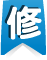 視覺摹寫
此處孔乙己拿來做墊子使用
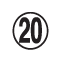 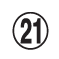 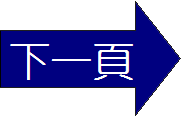 第十段
掌櫃也伸出頭去，一面說：「孔乙己麼？你還欠十九個錢呢！」孔乙己很頹唐的仰面答道：「這……下回還清罷。這一回是現錢，酒要好。」掌櫃仍然同平常一樣，笑著對他說：「孔乙己，你又偷了東西了！」
掌櫃在意的是酒錢，對孔乙己的落魄傷殘絲毫不同情，顯現社會冷酷，人情涼薄
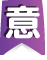 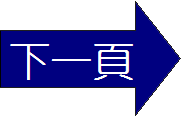 第十段
但他這回卻不十分分辯，單說了一句：「不要取笑！」「取笑？要是不偷，怎麼會打斷腿？」孔乙己低聲說道：「跌斷，跌，跌……」他的眼色，很像懇求掌櫃，不要再提。此時已經聚集了幾個人，便和掌櫃都笑了。
辯白、辯駁
掌櫃以充滿攻擊性的言語，對準孔乙己的弱點、隱痛，使他難堪
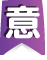 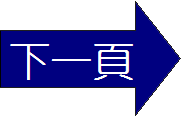 第十段
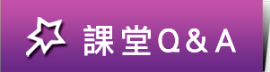 我溫了酒，端出去，放在門檻上。他從破衣袋裡摸出四文大錢，放在我手裡，見他滿手是泥，原來他便用這手走來的。不一會，他喝完酒，便又在旁人的說笑聲中，坐著用這手慢慢走去了。
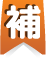 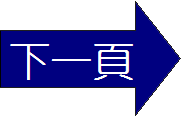 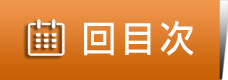 第十一段
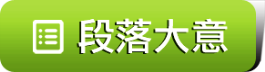 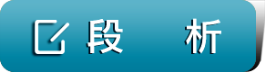 自此以後，又長久沒有看見孔乙己。到了年關　，掌櫃取下粉板說：「孔乙己還欠十九個錢呢！」到第二年的端午，又說：「孔乙己還欠十九個錢呢！」到中秋可是沒有說，再到年關也沒有看見他。
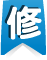 層遞（年關→第二年的端午→中秋→再到年關）
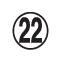 卻是
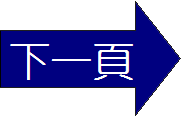 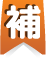 第十一段
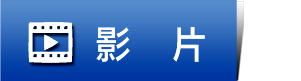 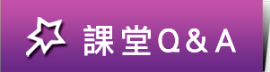 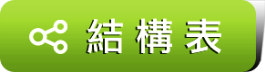 我到現在終於沒有見──大約孔乙己的確死了。
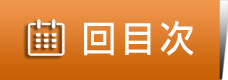 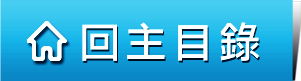 第一段
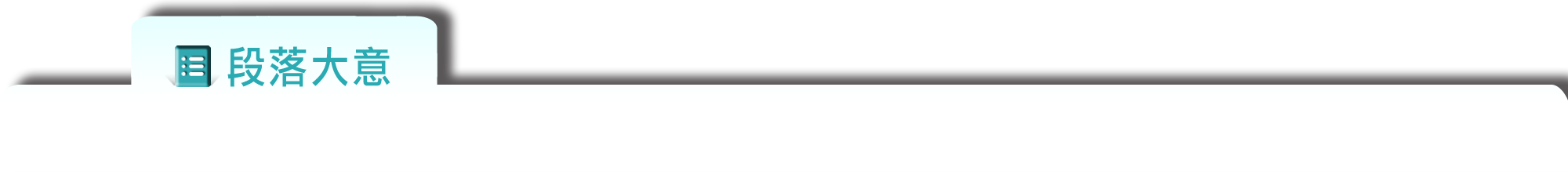 描寫酒店格局及賣酒情形。
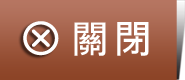 第一段
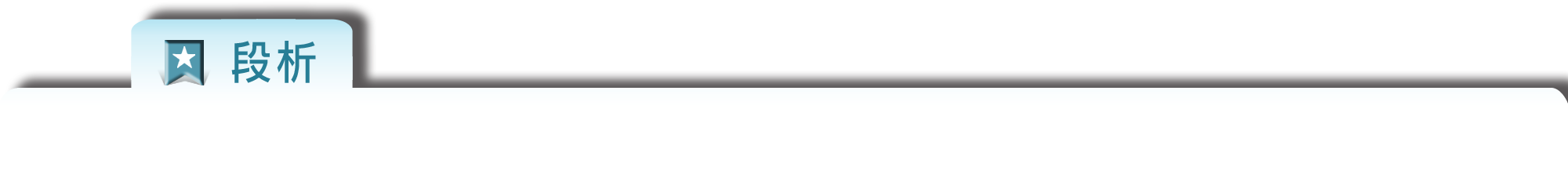 藉坐在屋內或站在櫃外，以及衣著、飲食內容之異，劃分出讀書人與勞動者的差別。
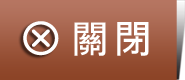 第二段
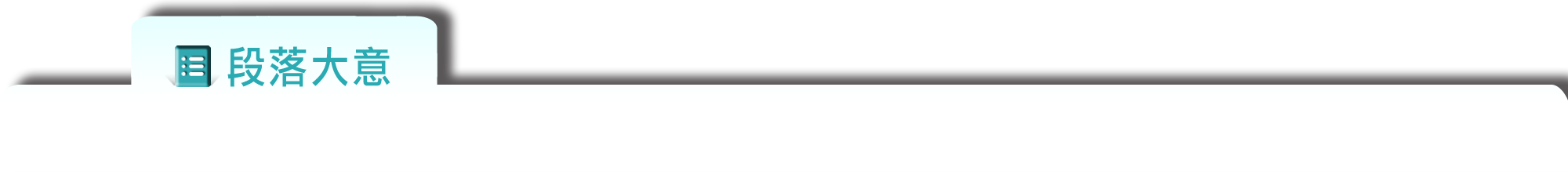 介紹故事敘事者──我，說明「專司溫酒工作」的始末。
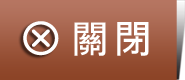 第二段
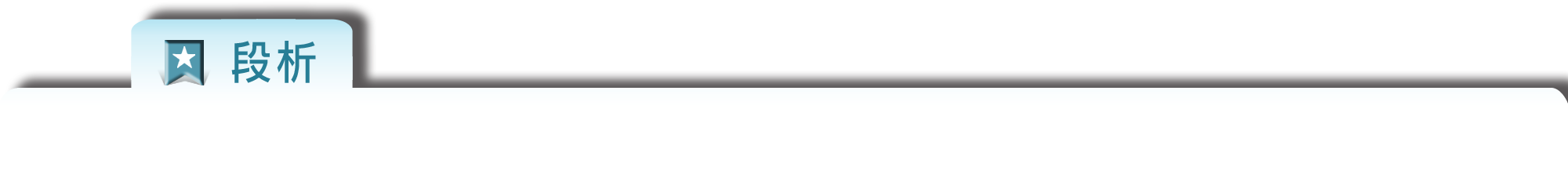 以咸亨酒店做為當時社會生活的縮影，同時透過「我」這個敘述者看見：掌櫃唯利是圖，賣酒羼水以牟取利潤，顯見顧客與掌櫃、小伙計之間的不信任。
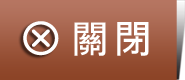 第三段
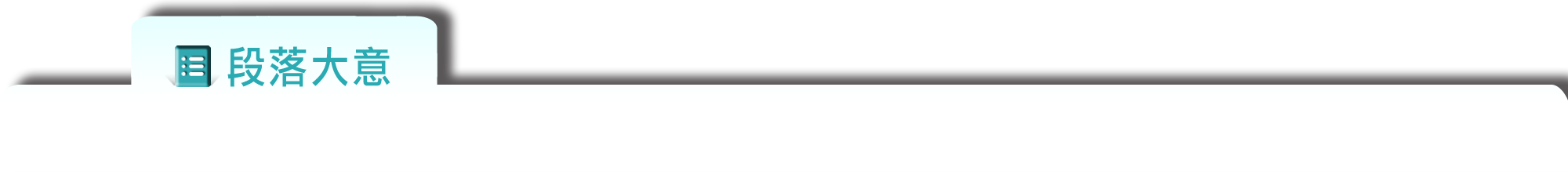 以酒店氣氛以及掌櫃形象，反襯出孔乙己帶來的笑聲令人印象深刻。
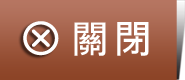 第三段
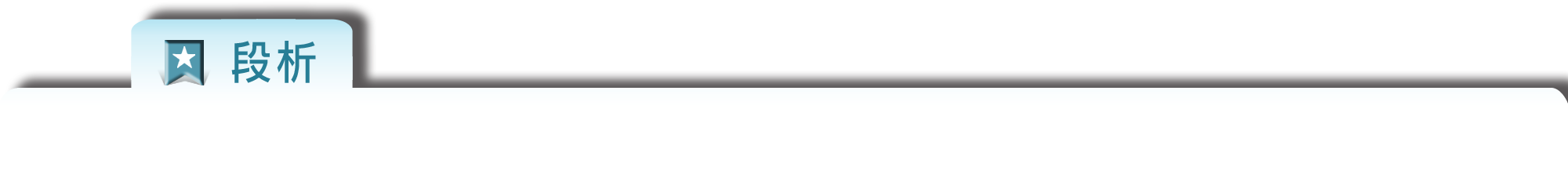 由描述酒店的氛圍，引出主角孔乙己。
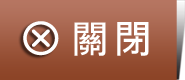 第四段
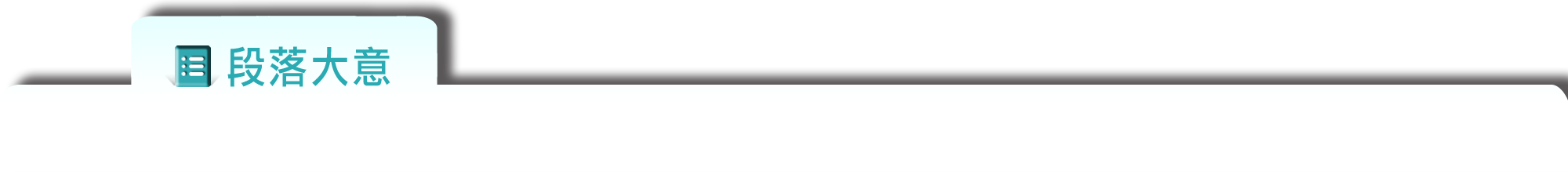 孔乙己出場，著墨於其外貌、衣著，並側寫酒店裡人們對他的嘲弄。
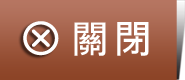 第四段
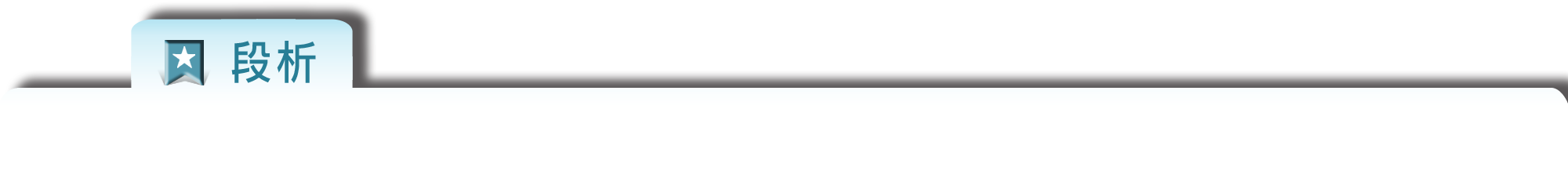 作者藉外貌、語言、動作、心理、場面以及細節刻劃人物，烘托氣氛，並說明「孔乙己」一名的由來，再透過人們的嘲弄與孔乙己的反應，使人物性格突出，場景生動逼真。
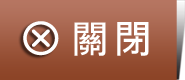 第五段
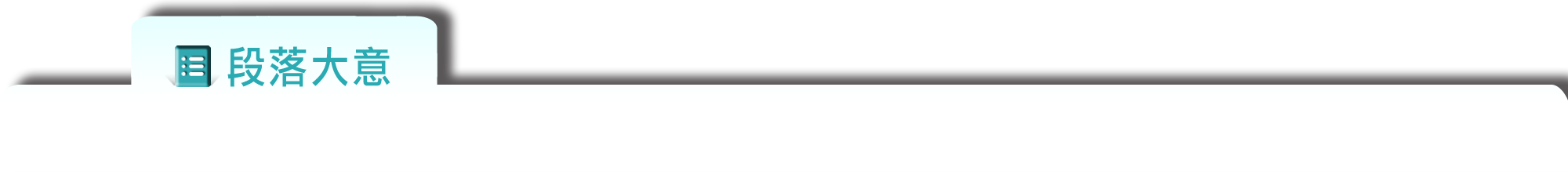 插敘孔乙己的出身以及其性格特質。
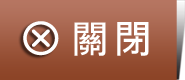 第五段
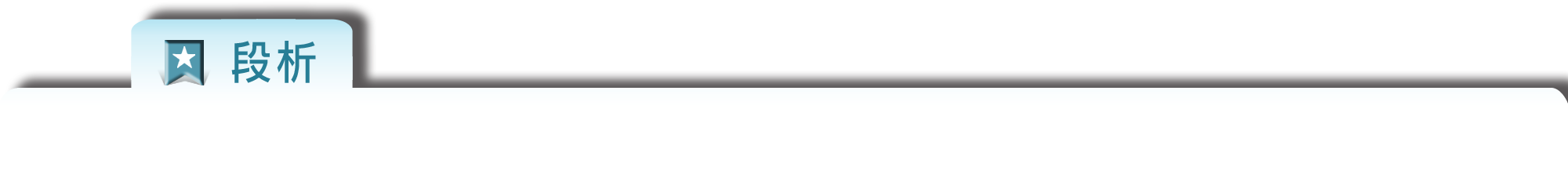 此段以插敘方式交代孔乙己讀過書卻不善營生，並舉實例說明。
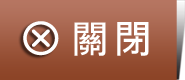 第六段
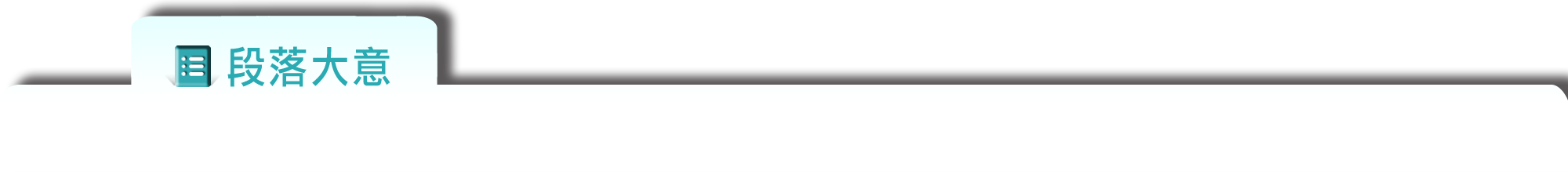 藉眾人故意對孔乙己識字所提出的懷疑，顯現世人對他鄙薄輕視的態度。
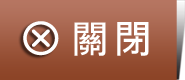 第六段
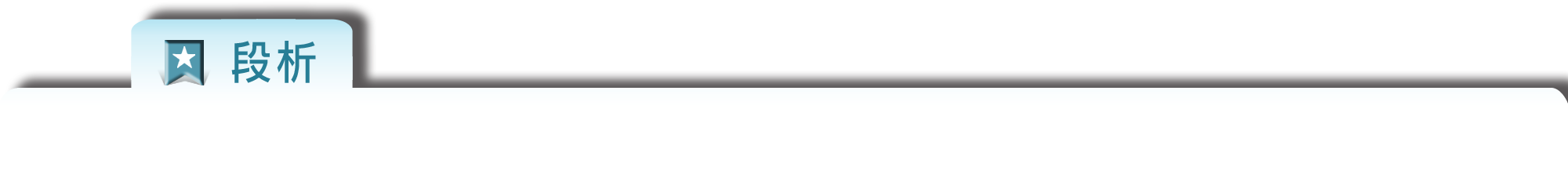 藉酒客充滿懷疑口氣的問話，呈現孔乙己困頓的處境，與眾人對落魄者無情的譏笑。
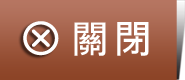 第七段
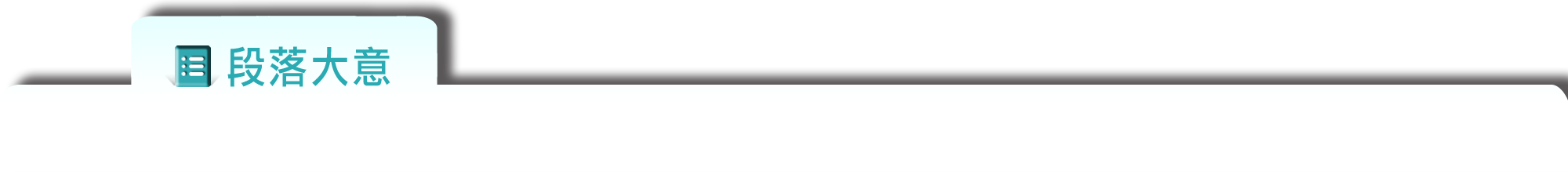 敘述孔乙己熱心教字，卻被小伙計輕視的情形。
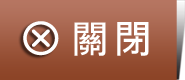 第七段
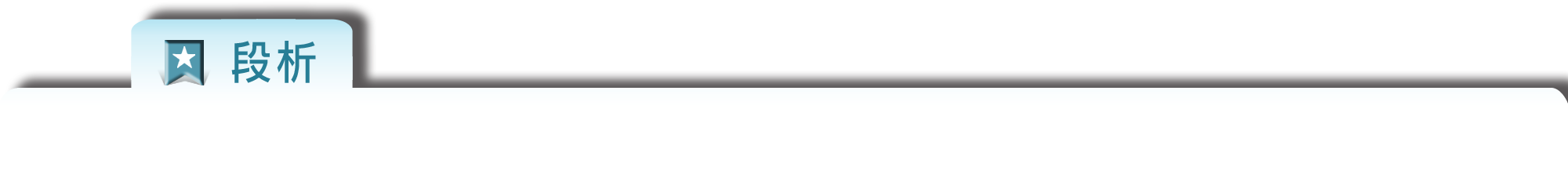 總結前段孔乙己備受酒客、掌櫃的嘲諷，並以孔乙己熱心教字卻遭小伙計藐視的眼光，再次凸顯其悲劇性。
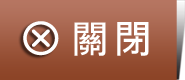 第八段
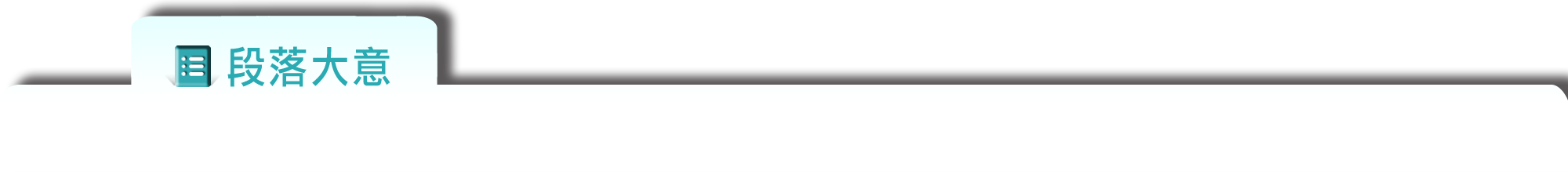 描繪孔乙己樂於與孩子分享茴香豆的情景。
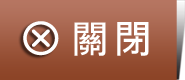 第八段
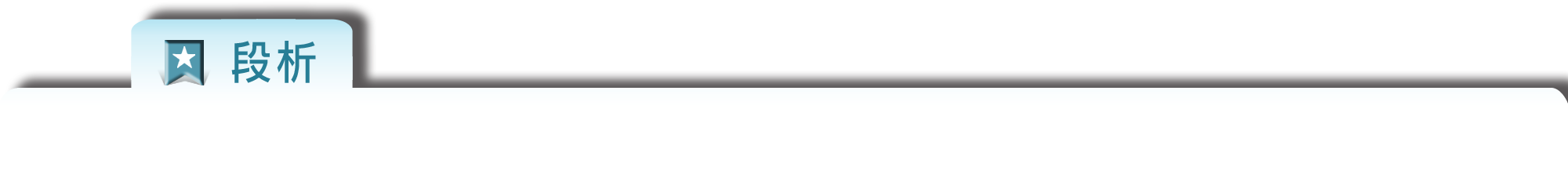 首尾藉孩子的笑聲，烘托孔乙己分享茴香豆的熱情與窘況，更凸顯孔乙己悲劇而可笑的形象。
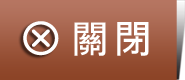 第九段
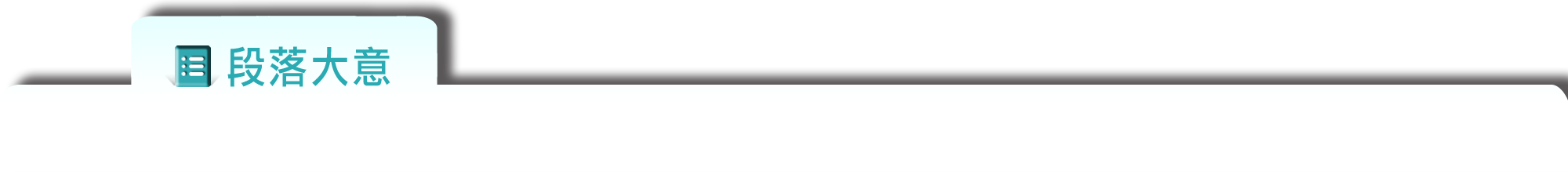 透過酒客的閒聊，敘述孔乙己因偷東西而被打斷了腿，藉此反映窮書生的悲哀及人們的冷漠。
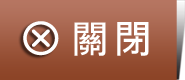 第九段
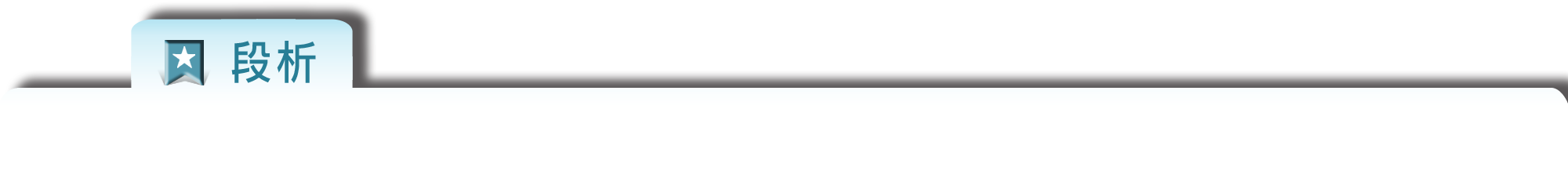 孔乙己被丁舉人打斷了腿的慘事，只是人們閒聊的話題，以對比的方式述說孔乙己的往事，凸顯出社會的冷漠。人們之間的隔閡、冷酷、麻木，正是魯迅著意要揭出的病因。
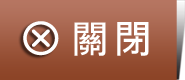 第十段
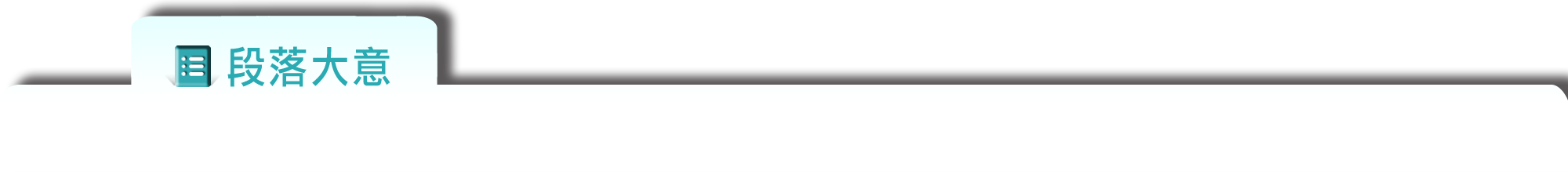 孔乙己再次出現，眾人仍殘忍的取笑。
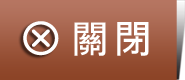 第十段
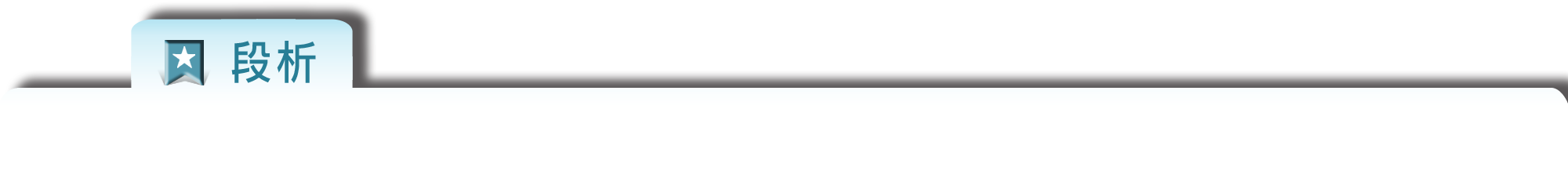 進一步詳寫孔乙己被打斷腿後的淒涼處境，而酒店掌櫃、顧客的鄙視訕笑，更深刻顯露社會對落魄者的殘酷。
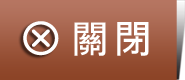 第十一段
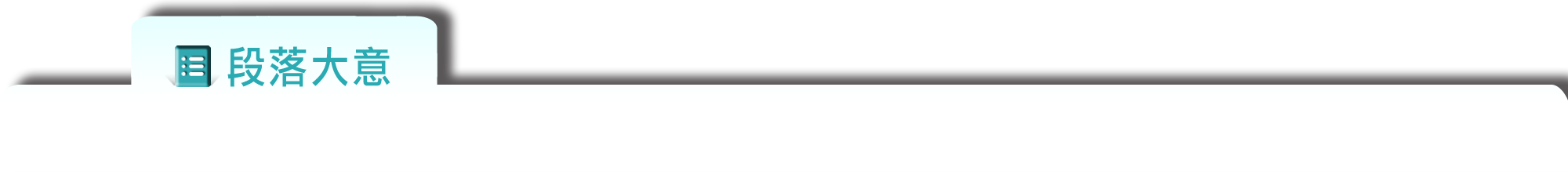 以孔乙己「大約」死了，終結其一生的悲劇。
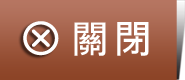 第十一段
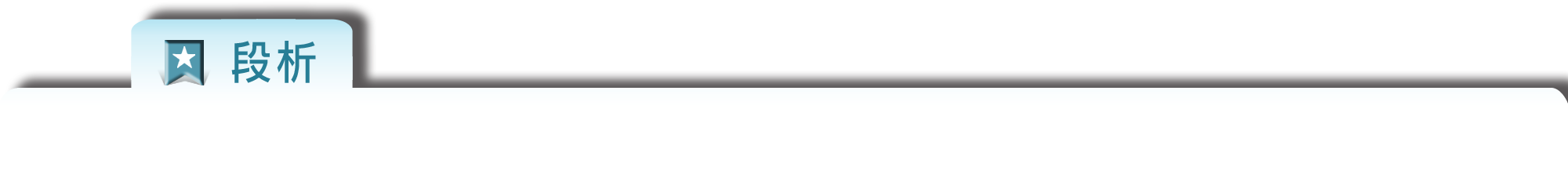 從掌櫃重視錢甚於孔乙己的生死，凸顯出當時社會的冷酷無情，並以「大約」、「的確」兩個矛盾的詞並置，襯托眾人對孔乙己的生死毫不在意。
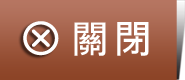 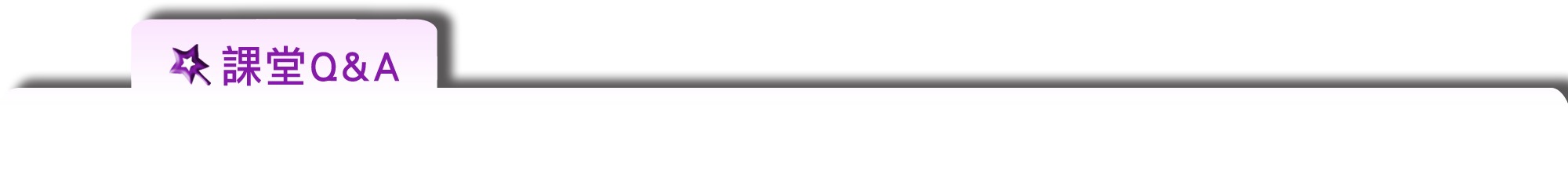 文中描寫櫃檯的取景角度，有何特殊涵義？
答：
一方面以空間區分兩個階級，另外從曲尺櫃檯望去，可以將店裡動靜盡納眼底。
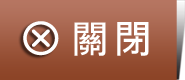 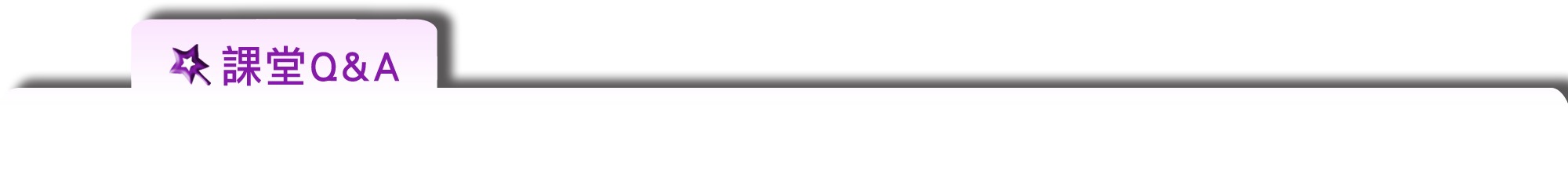 為什麼孔乙己穿長衫，卻與穿短衫的工人同站在
曲尺櫃檯外面？
答：
一方面顯現沒有考上科舉的孔乙己正如穿短衫的工人一樣，是沒落而沒有地位的；另則顯現他空有讀書人身分卻無法進身讀書人地位，又放不下身段，只能在短衣幫群裡，渴望能略顯其尊貴。
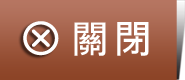 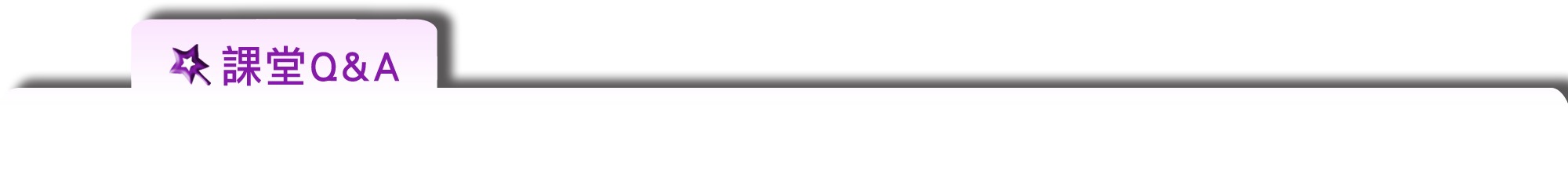 孔乙己滿口「之乎者也」或不時引用古書文句，
作者想藉以表達什麼？
答：
（1）以語言表現讀書人身分。
（2）凸顯孔乙己的不合時宜。
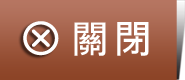 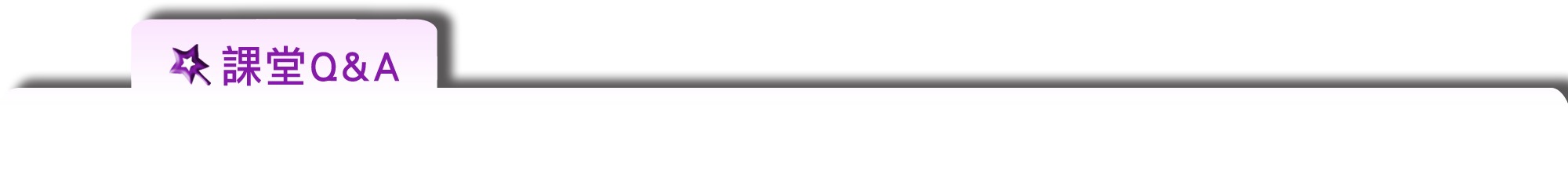 請分析丁舉人這個角色在小說中的意涵。
答：
(1)舊社會裡，「中舉」是階級劃分的界線
   。中舉就高高在上，甚且跋扈蠻橫，落第就窮愁潦倒。
(2)讀書並未使人通情達理，具悲憫同情之心。
(3)不只短衣幫嘲笑孔乙己，讀書人一樣戕害讀書人。
(4)有權勢者任意傷害弱者的苛刻冷酷。
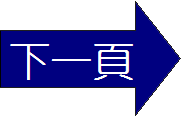 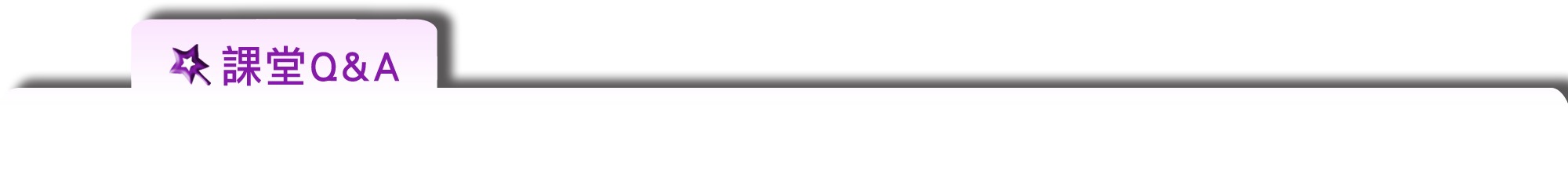 酒客是怎麼談論孔乙己被丁舉人責打的消息？
答：
酒客以一種看熱鬧而又理所當然的口氣敘述
，如「這一回，是自己發昏，竟偷到丁舉人家裡去了。」
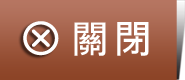 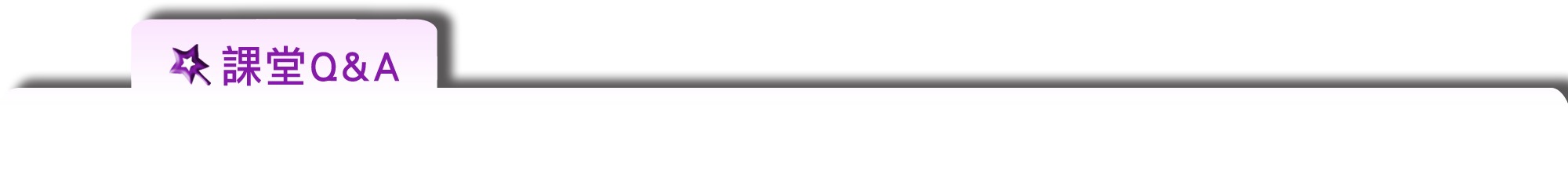 文中有五處敘述人們對孔乙己的取笑，請一一找出
，並歸納世態。
答：
(1)孔乙己一到店，所有喝酒的人便都看著他笑，有的叫道：「孔乙己，你臉上又添上新傷疤了！」
(2)見孔乙己排出九文大錢買酒菜，他們又故意的高聲嚷道：「你一定又偷了人家的東西了！」
(3)故意問：「孔乙己，你當真認識字麼？」
(4)諷刺孔乙己：「你怎的連半個秀才也撈不到呢？
   」
(5)孔乙己被打折了腿，掌櫃笑著對他說：「孔乙己，你又偷了東西了！」
這些取笑顯現世態冷酷無情，以揭人瘡疤為樂，以
打擊弱勢、落井下石為趣。
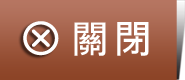 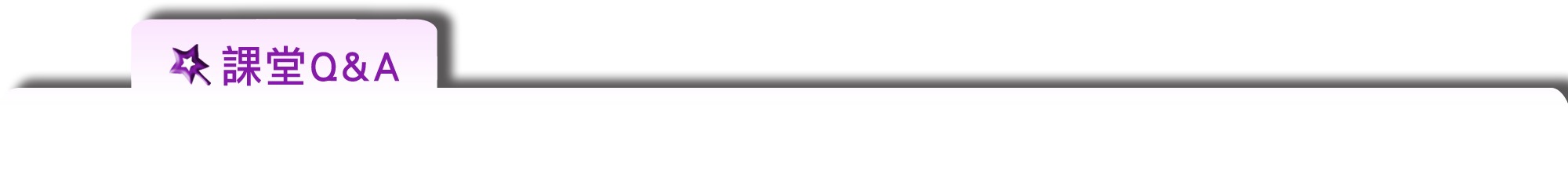 文中掌櫃是怎麼樣的人？
答：
是個唯利是圖的人，他在意的只是孔乙己所欠的酒錢。
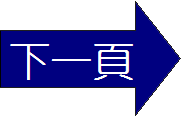 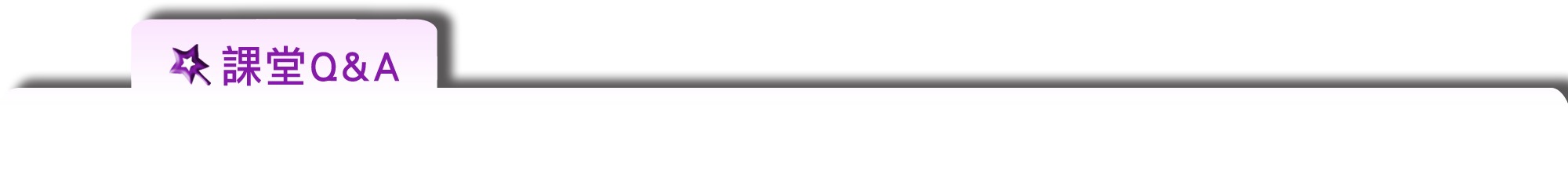 孔乙己在文中所象徵的悲劇是什麼？
答：
孔乙己的悲劇是雙重性的，他一方面是舊讀書人的悲劇，也是低層社會被壓迫與被侮辱者的悲劇。他既不肯放下讀書人清高的身分，又爬不上去，也不能另謀出路，既被人隔離又自我放逐，因此成為一個「極多餘的人」。酒客與掌櫃對孔乙己的態度，如揭其瘡疤、掌櫃只在乎酒錢，孔乙己是否已死毫不為意……象徵國民精神麻木愚昧、冷酷無情。丁舉人對孔乙己凶殘冷酷，顯現讀書人得意與失意間的社會地位落差，以及社會對其態度的涼薄殘忍。
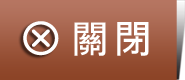 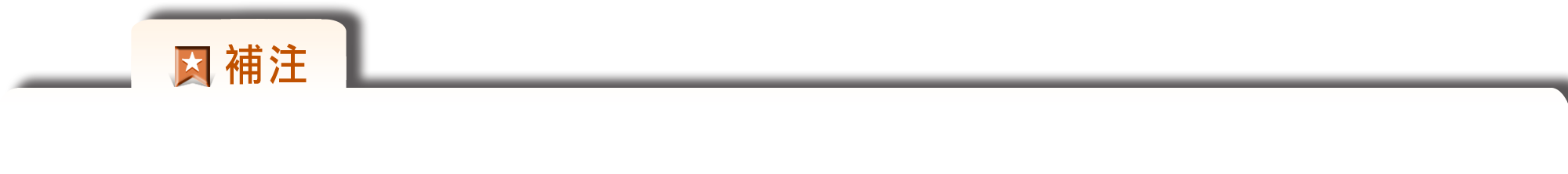 魯鎮：作者虛構的地名，代表魯迅故鄉紹興；而咸亨酒店卻是一個真店號，在紹興東昌坊口。魯迅把舊中國縮小成一個魯鎮，並將焦點放在咸亨酒店，舊社會的各種問題都立體的透過酒店表現出來。
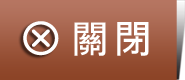 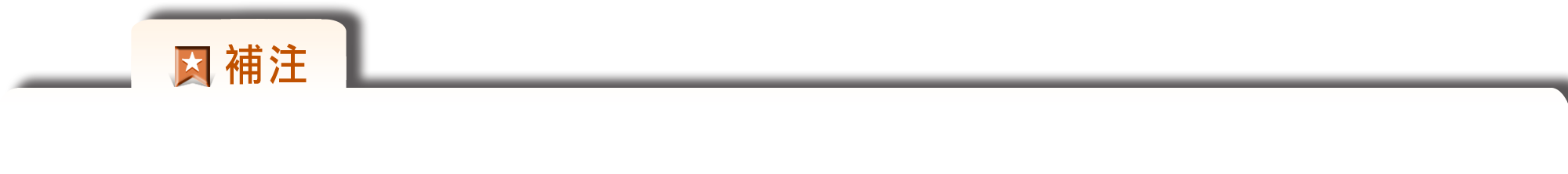 〈孔乙己〉中的「我」，並非單純以第一人稱敘事觀點而製造的技巧，「我」也是一個病態社會中不幸的人。孔乙己看出「我」是一個永無翻身之日的人，因此嘗試教他寫字，希望他有一天能翻身。而「我」卻不醒悟，覺得孔乙己像「討飯一樣」的人，不屑向他學習，另一方面的「我」生長在窮人飽受欺凌的社會裡，不敢擁有一絲希望，例如第七段：「我暗想我和掌櫃的等級還很遠呢」。
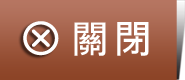 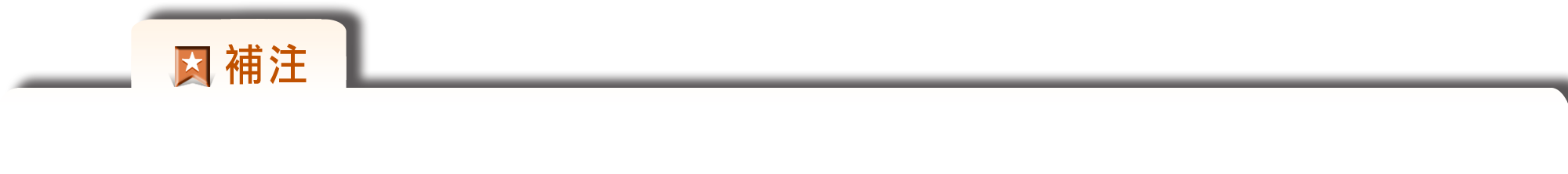 咸亨酒店：「咸亨」取自《易經‧坤卦》中〈彖辭〉裡「含弘光大，品物咸亨」，意為具備廣闊包容氣度的光輝，使萬物生長，含有稱頌生育萬物的力量。「咸亨」二字被安排為魯鎮的這家酒店的店名，暗示人間的希望與現實其間的不一致，具有相當大的反諷性。
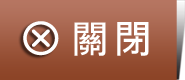 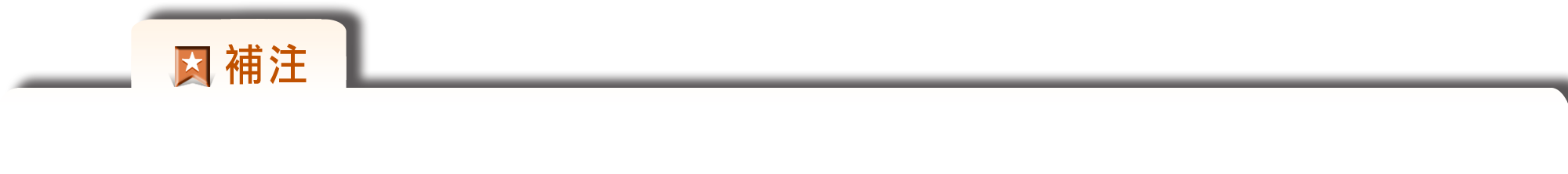 「溫兩碗酒」三句：「排」字生動細膩的寫活了孔乙己在短衣幫面前顯闊氣的模樣，似乎在告訴伙計：九文，一文不少。由這個動作所表現出來的心情（得意）與實際生活中的現狀（人們的瞧不起）所形成的反差，更凸顯出他的可悲。
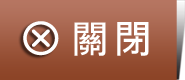 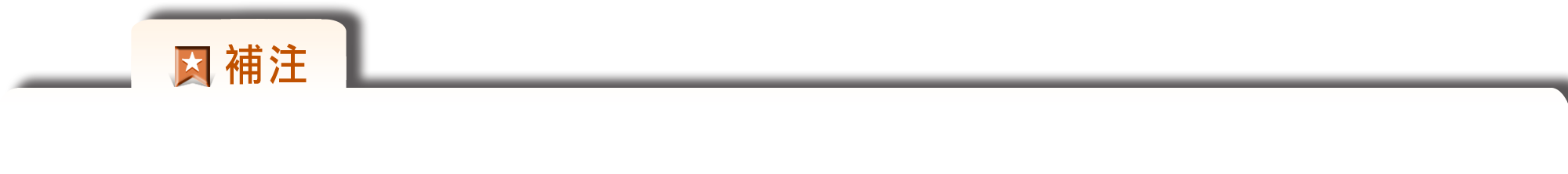 孔乙己滿口「之乎者也」 ， 對於責難則強辯自己的清白， 以「君子固窮」 掩飾貧困窘迫。魯迅以此塑造一個尷尬、落魄、迂腐而不知與時俱進的舊式文人。
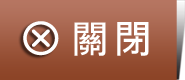 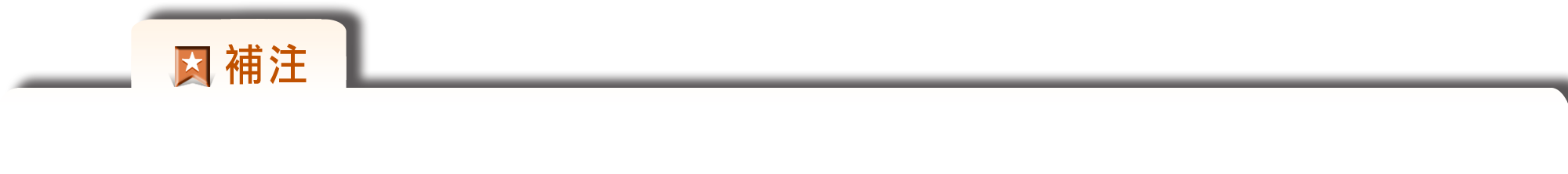 「竊書不能算偷」四句：據魯迅胞弟周建人口述：孔乙己的原型，其實就是現實生活中經常光顧魯迅叔祖書齋的「孟夫子」，當他偷書受責難時，就時常用這句話搪塞，一如文中孔乙己的說辭。另一種說法就如俄羅斯文學家高爾基所說：偷竊是舊時代窮苦人對於社會的一種反抗。魯迅筆下的阿Ｑ和孔乙己都曾偷竊東西。
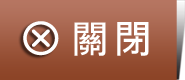 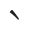 一
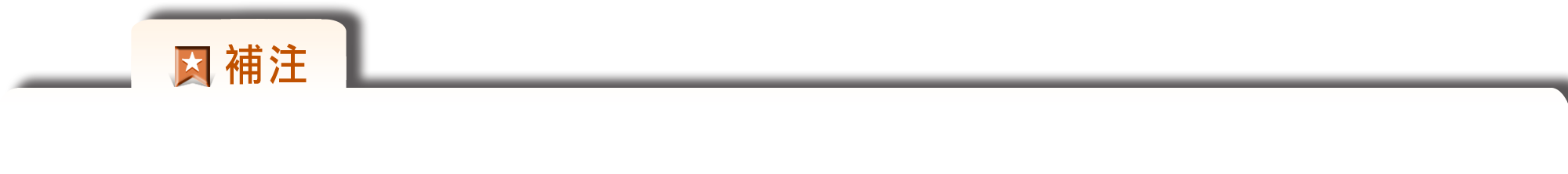 半個秀才：考秀才的童試中雖然不合格，但成績尚好者稱「佾　生」。當時規定佾生在下次考試時，縣試、府試兩個階段可以免試，只參加一次院試即可，所謂「半個秀才」即俗稱的「佾生」。
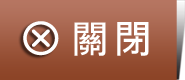 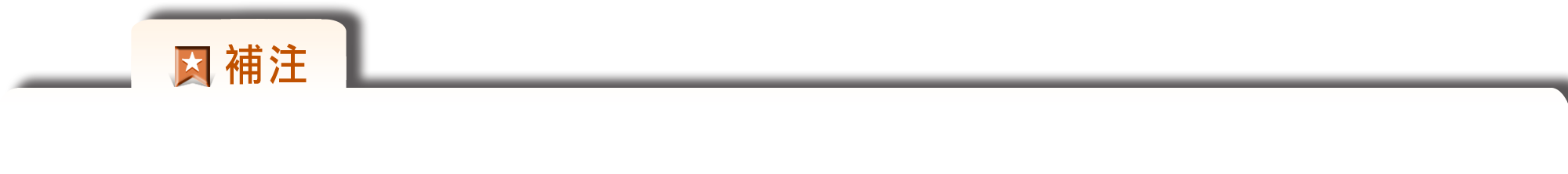 教小伙計寫字，給小孩們分豆的細節，側面呈現人物性格。可看出孔乙己的善良、天真，及他內心的孤寂。在冷酷無情的世道裡，只能從單純的孩童身上尋得慰藉；然而，連孩童也無情的耍笑他。他的可悲可見，社會的可悲更可見。
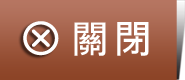 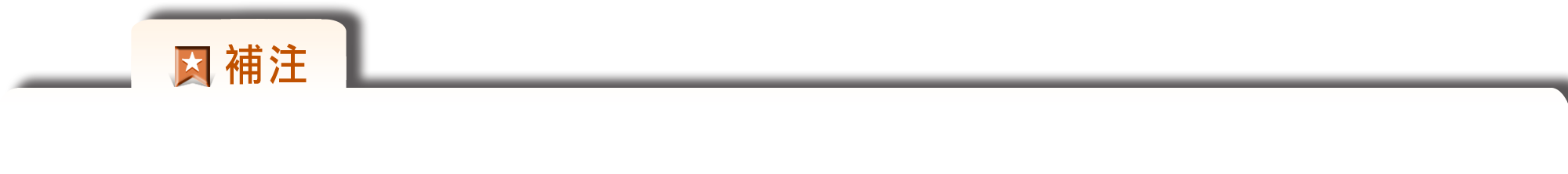 藉酒店裡的笑聲揭示並鞭撻社會的冷酷。人們笑孔乙己竊書後的強辯、滿口「之乎者也」的酸腐氣，及用「手」走路的窘態。這種笑聲是殘忍的，他們卻從中感到了「快活」。
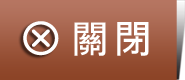 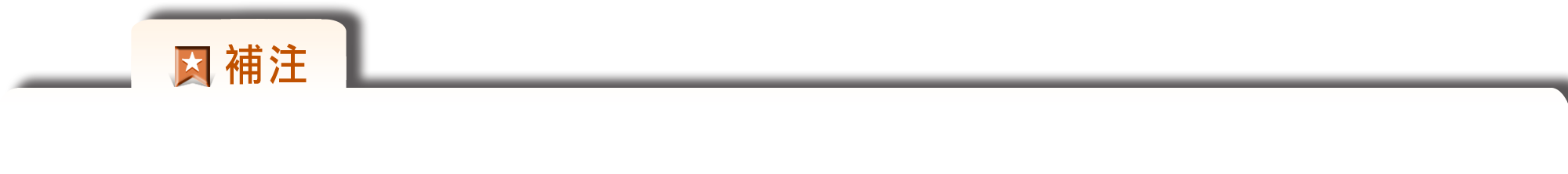 掌櫃說了二次話，每次只有一句，而且關心的是孔乙己欠下的十九個錢，隱然暗示社會上像掌櫃如此市儈氣十足、落井下石者，不乏其人。
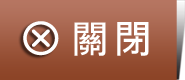 ㄏㄨㄟ
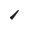 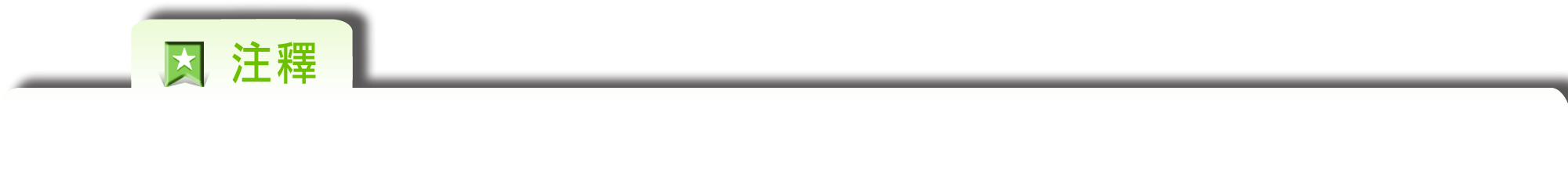 1.茴　香豆：蠶豆加茴香、桂皮、食鹽煮成的下
酒物。茴香，香料植物，果實可提煉出油，供作
藥用。
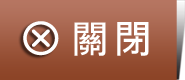 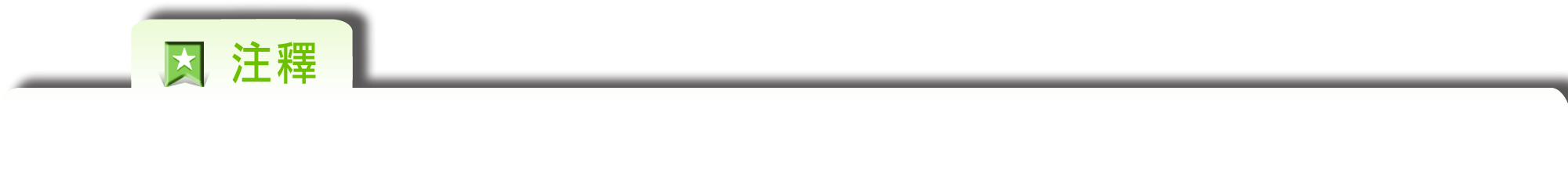 2.短衣幫：此處指做工的人。
3.闊綽：豪華奢侈。
4.穿長衫的：此指讀過書且較有身分、地位的
人。
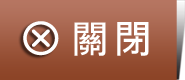 ㄔㄢ
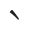 ㄧㄠ
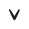 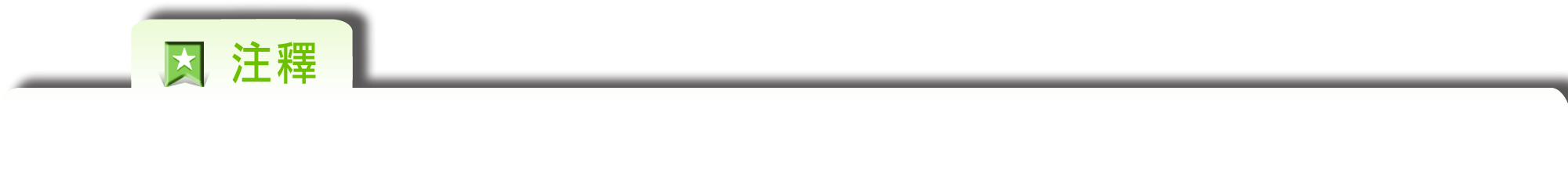 5.舀　：用瓢勺等器具取水酒之類液體的動作。
6.羼　：混雜。
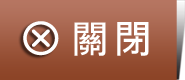 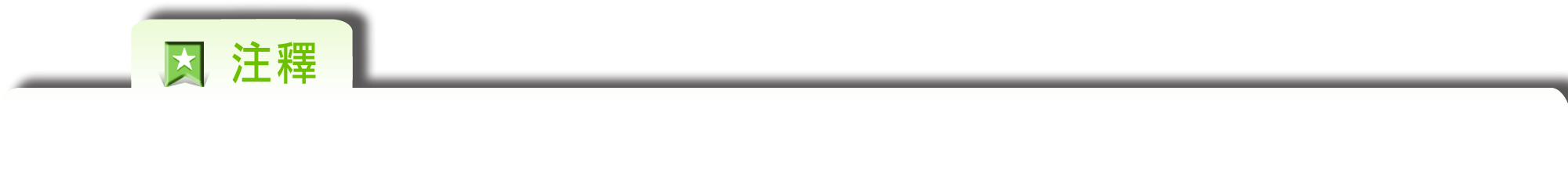 7.薦頭：以介紹傭工為業的人。
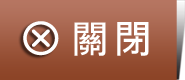 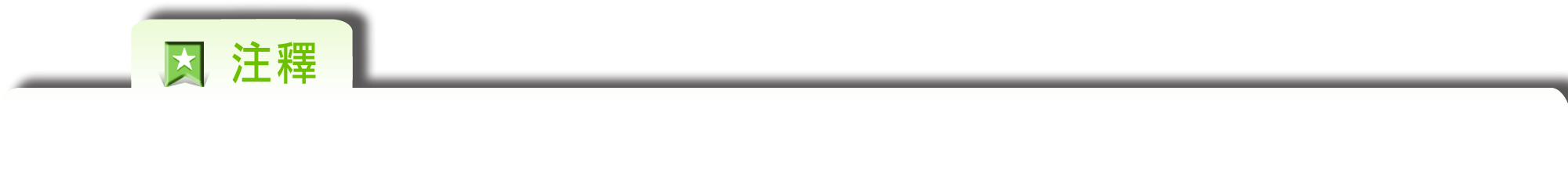 8.一部：量詞，此處將全部的鬍子視為一體，故
稱「一部」。
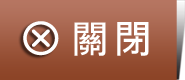 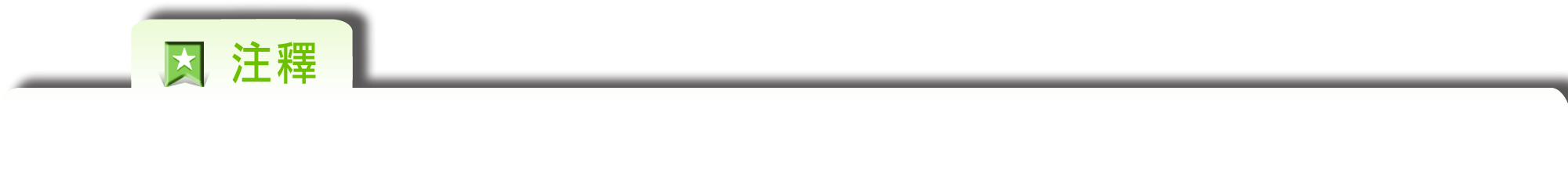 9.描紅紙：供兒童摹寫毛筆字用的字帖，印有紅
色楷體字。
10.上大人孔乙己：是印在小孩子習字帖上的文
字，提供基礎筆畫練習之用。
補注「上大人，孔乙己，化三千，七十士，爾小生，八
九子，佳作仁，可知禮也。」三字一句，共二十五字。
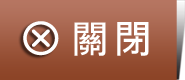 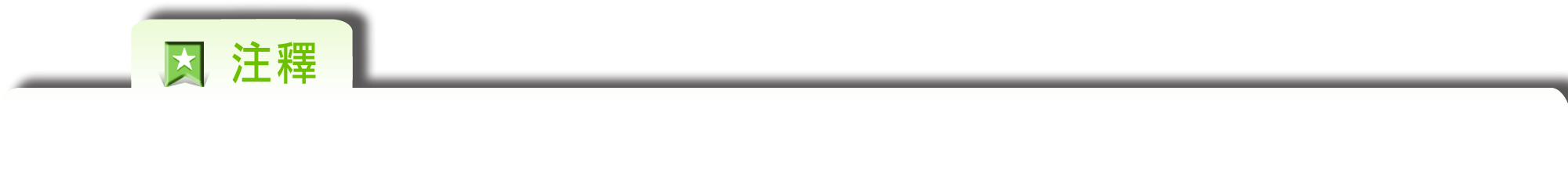 11.君子固窮：君子窮困的時候，仍能堅守節操。
語見《論語‧衛靈公》：「君子固窮，小人窮斯
濫矣。」
補注孟子曰：「士窮不失義，達不離道。」（《孟子‧
盡心》上）
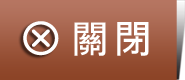 ㄐㄧㄝ
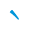 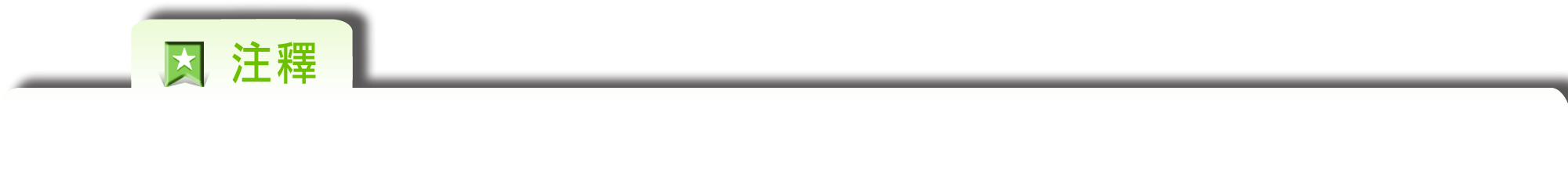 12.進學：按科舉制度，童生參加考試考取生員
（也稱秀才），入府學或縣學修習學業，稱為
「進學」。
補注科舉制度，通過童試稱「生員（秀才）」，鄉試及
第稱「舉人」。
•三元及第、連中三元的「三元」如下：
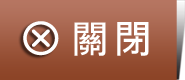 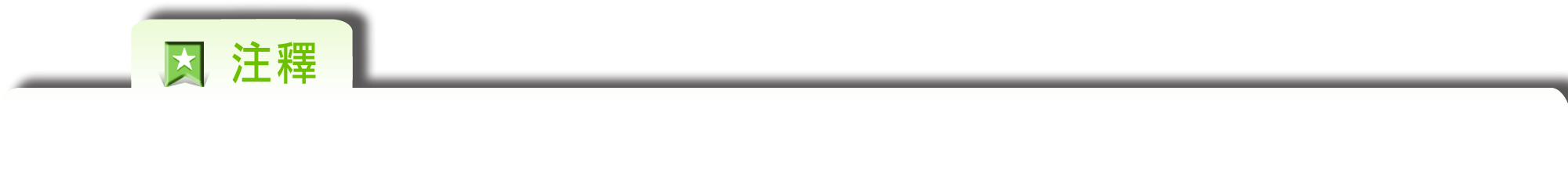 13.粉板：舊時店鋪用來記事或記帳的小木板。
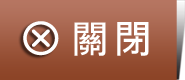 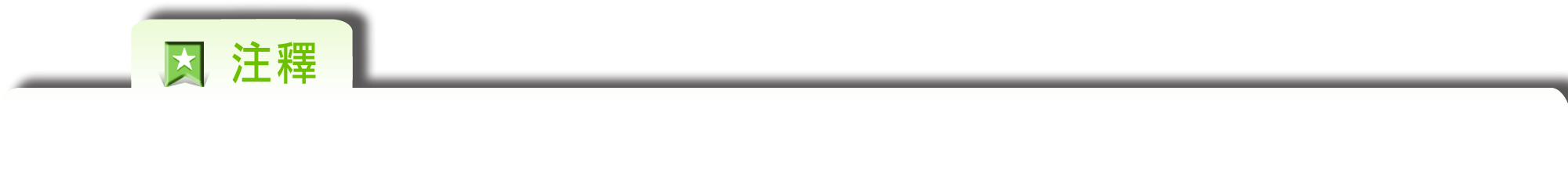 14.頹唐：委靡不振。
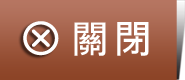 ㄓㄢ
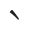 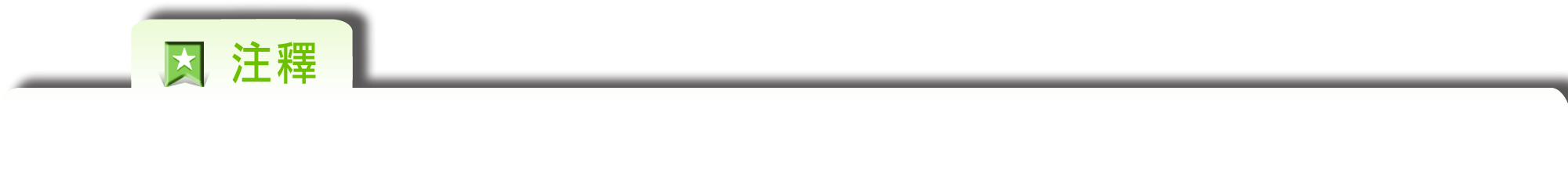 15.回字有四樣寫法：回字通常只有三種寫法： 
囘、囬、回，第四種寫法： （見《康熙字典備
考》）極罕見。
16.努著嘴：翹起嘴脣，噘　著嘴。
17.蘸　：以物沾液體。
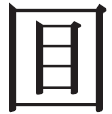 ㄐㄩㄝ
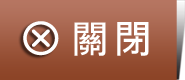 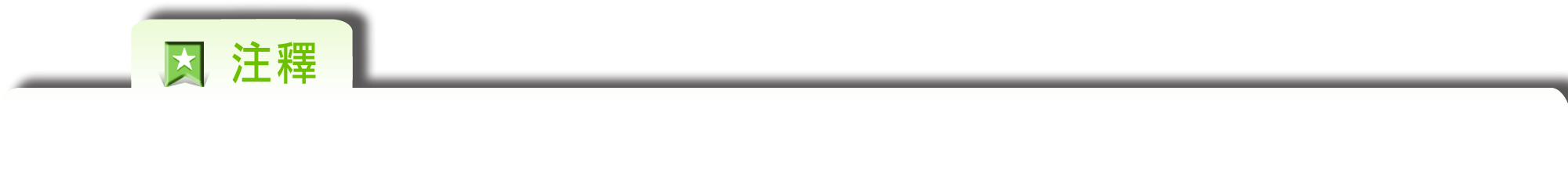 18.多乎哉不多也：這裡是「多麼？不多了」的
意思。語出《論語‧子罕》：「吾少也賤，故多
能鄙事。君子多乎哉？不多也。」
語譯：我年輕的時候地位低賤，所以學會了許多謀生的
技能。君子會嫌技能多嗎？我想不會的。
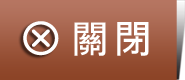 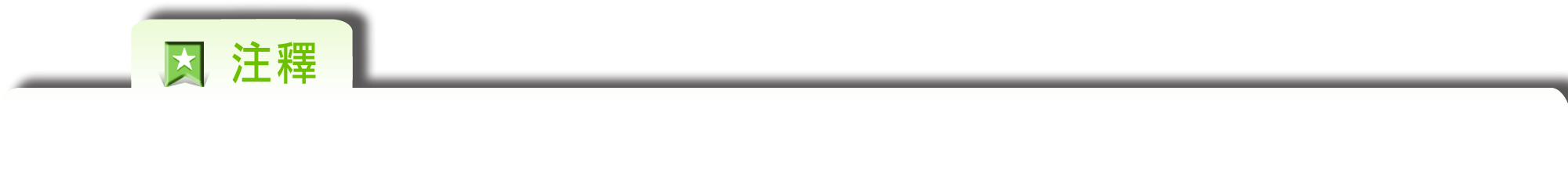 19.服辯：又作「服辨」、「伏辯」，即認罪
書。
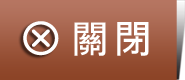 ㄆㄨ
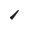 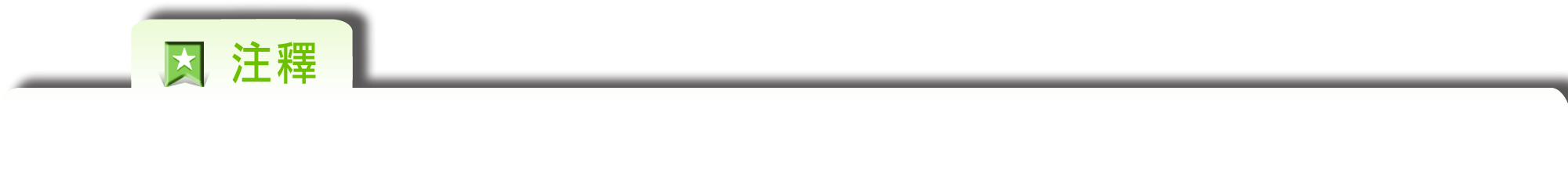 20.夾襖：用兩層布製成的上衣。
21.蒲　包：用蒲葉所編成可裝東西的用具。
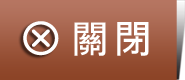 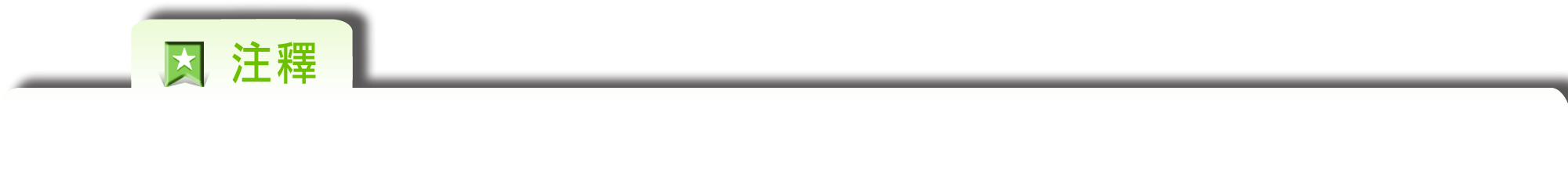 22.年關：年底。舊時在農曆年底要把欠的帳結
清，令人覺得像關卡一樣，故稱為「年關」。
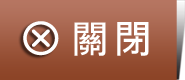 ㄅㄤ
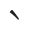 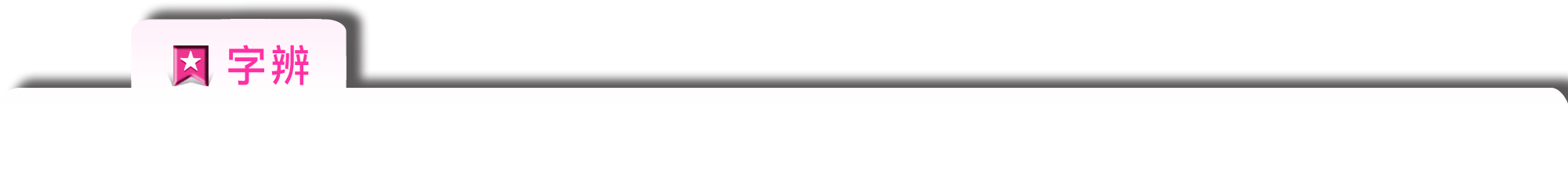 ㄅㄤ
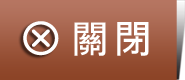 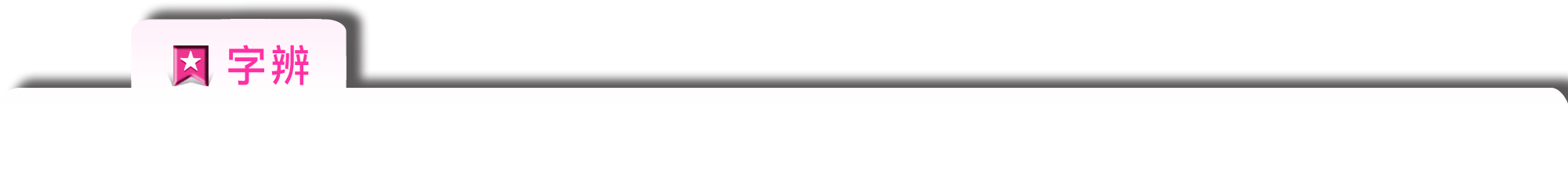 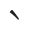 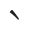 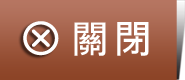 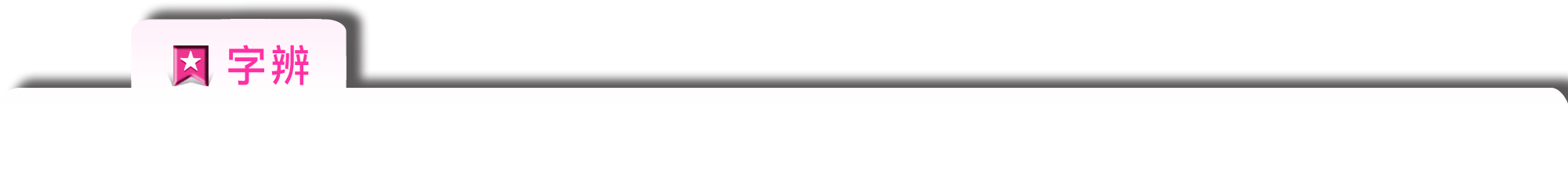 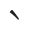 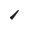 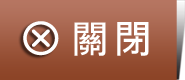 ㄓㄢ
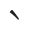 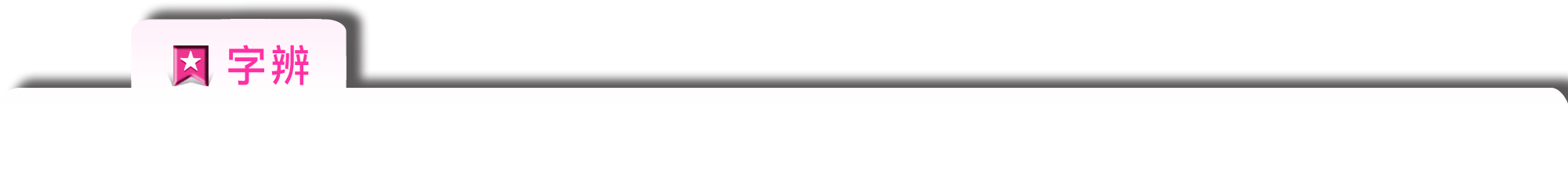 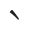 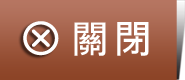 四、結構表
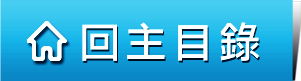 時空背景
時間—清末民初
空間—咸亨酒店
外貌—高大、青白臉色
衣著—長衫髒破站著喝酒—讀書而無法仕進
言語—之乎者也—迂腐
傷疤—被打—尊嚴掃地
偷書被打辯駁—迂闊自欺
第一次出場—描述
插敘介紹孔乙己—落魄、好吃懶做、偷竊，但不拖欠酒錢的讀書人
追憶孔乙己
孔乙己
被嘲諷撈不到秀才—頹唐不安
想教小伙計寫字，被拒—惋惜
請小孩子吃茴香豆—尋求慰藉
第二、三次出場
丁舉人的殘酷，強者對弱者的毫不寬容
百無一用、末路窮途的窮書生的悲哀
傳聞孔乙己被
丁舉人打斷腿
時間—中秋以後，將近初冬
狀態—用手走來（喪失人的尊嚴）、黑瘦（更窮苦）
舉止—付錢喝酒、懇求別取笑
掌櫃只記掛孔乙己所欠的十九個錢
在眾人笑聲中用手走去
第四次出場
孔乙己可能
已死的結局
回到現在—
年關、端午、中秋、又年關，不見孔乙己
掌櫃只叨唸「還欠十九個錢」
至今未見孔乙己，小伙計想他大約死了
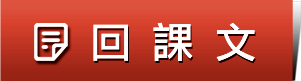 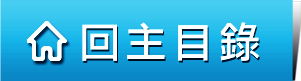 五、課文賞析
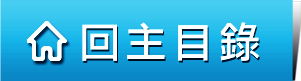 課文賞析-1
小說一開始便以衣著、空間與動作，劃分
勞動者和讀過書且較有身分地位的人：做工的
「多是短衣幫」，「靠櫃外站著喝」；讀過書
的「穿長衫」進「店面隔壁的房子裡」，「慢
慢的坐喝」。
　　全文透過孔乙己四次出場，勾勒出其形貌
與遭遇。第一次出現時，作者寫孔乙己「皺紋
間時常夾些傷痕」，既寫蒼老，更刻劃其困頓
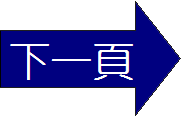 課文賞析-2
的處境，「傷痕」二字隱然透露社會對他的殘
酷。第二次出現時，他在小伙計面前熱心教導
「回」字有四種寫法，但小伙計也跟著其他人
鄙夷　孔乙己。第三次出現時，孔乙己給小孩
子茴香豆吃，表現他雖然落魄，但仍有一顆善
良的心。第四次出現時，孔乙己「臉上黑而且
瘦，已經不成樣子」，被打斷腿的他再也站不
起來了。
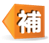 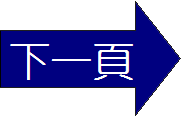 課文賞析-3
ㄐㄧ
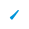 小說中有幾個重要的情節，如孔乙己一再
強調自己「清白」，眾人卻不斷揭他瘡疤；對
於孔乙己所受的苦，眾人拿他尋開心，甚至最
後孔乙己被丁舉人打斷腿的慘事，仍是旁人的
笑料……這些對比的敘述充滿張力，顯現作者
不僅關注孔乙己遭受迫害，更凸顯人世間的冷
酷與麻木，這正是魯迅亟　　欲揭出病因、療
救社會的寫作目的。
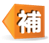 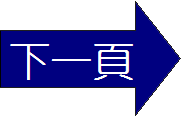 課文賞析-4
作者以寫實的筆觸，揭露現實、控訴現
實，不僅喚起大眾對社會現象的關注，也藉
由孔乙己迂腐且不合時宜的形象，令人省思
今日知識分子該有的能力與格局。文章小中
見大，堪稱魯迅傳世佳作。
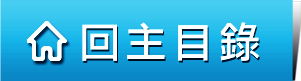 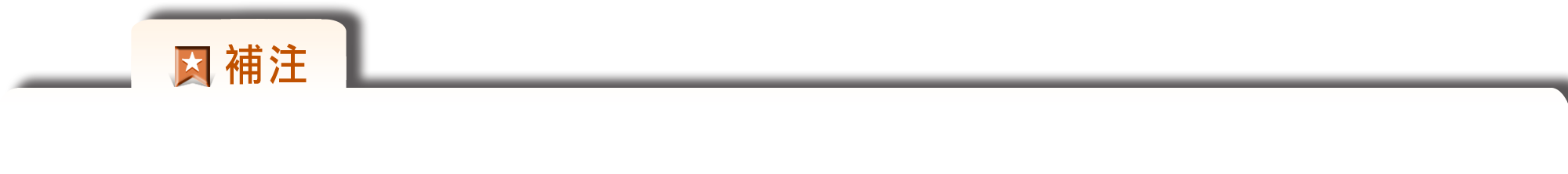 鄙夷：瞧不起。
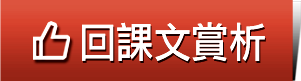 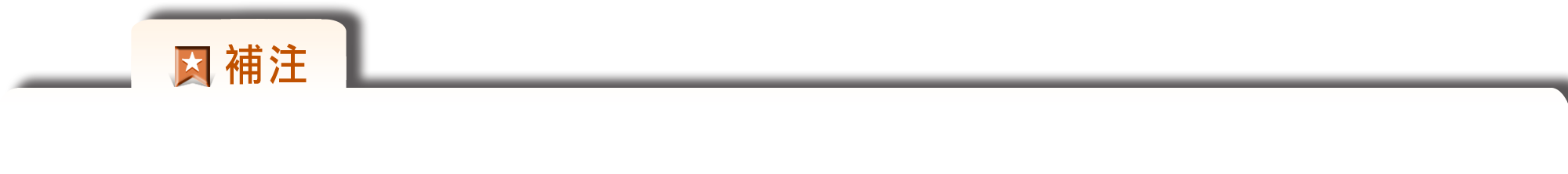 亟：急切。
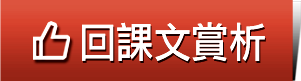 六、問題討論
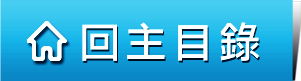 一、這篇小說為何透過小伙計的觀點來敘述孔乙
己？作者的用意何在？
1.赤子情懷，真實人生：〈孔乙己〉以第一人稱寫成，敘事者「我」是酒店裡的小伙計，此感受發自一個孩子的內心，沒有矯飾。魯迅選擇從入世未深的少年角度來審視生活，以他的眼睛來觀察周遭社會，留意到旁人不曾注意的瑣碎小事，提供真切的畫面，如分茴香豆給孩子、從不拖欠的好品行，讓讀者看見孔乙己雖迂腐卻有善良的心；雖潦倒頹唐、貧窮不爭氣，卻知羞恥，因此得以更真實、更全面的看見孔乙己的人生。
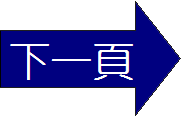 2.小人物眼中的大鏡頭：小伙計做的是溫酒之類枯燥的差事，所以關注的是孔乙己惹人發笑和遭人恥笑的鏡頭，這樣的情節正符合孩子的心理特點，讓小說呈現悲喜交融的樣貌。其次
，透過小伙計的眼睛將場景與敘事集中於酒店當中，孔乙己的生活便被聚焦於視角之下，充滿表現的張力。
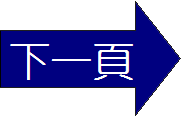 二、試根據這篇小說，分析孔乙己的性格特徵。
個性善良：被笑而從不笑人，大方的給每個小孩一顆茴香豆。
愛面子：明明是被打斷腿，卻說成跌斷。
好吃懶做：做不到幾天（抄書）便連書紙筆硯一起消失，但在某方面他仍堅持在酒店裡不拖欠酒錢。
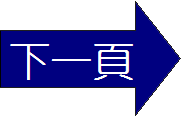 三、這篇小說中，哪些細節透露出社會的冷漠？
對於孔乙己的窮愁潦倒，眾人卻拿他逗趣尋開心，給他取綽號，嘲笑他窮酸。
他熱心教小伙計識字，卻被小伙計認為「討飯一樣的人，也配考我麼」。
孔乙己一再強調自己「清白」，眾人卻一再揭他瘡疤。
孔乙己被丁舉人打斷了腿的慘事，卻只是人們閒聊的話題，掌櫃隨口問，酒客信嘴答，一個漫不經心，一個毫不在意。
孔乙己未出現，掌櫃卻只關心孔乙己欠的酒錢。
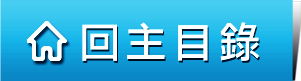 七、應用練習
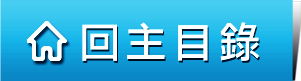 一、單一選擇題
（   ）1.下列選項「　」內的讀音，何者正確？　
(A)「茴」香豆：ㄏㄨㄟˊ　
(B)「羼」水：ㄔㄢ　
(C)「舀」酒：ㄊㄠˊ 　
(D)「蘸」墨汁：ㄓㄢ
(A)
解析：(B)ㄔㄢˋ。(C)ㄧㄠˇ。(D)ㄓㄢˋ。
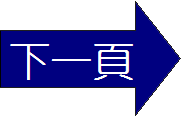 （   ）2.下列選項「　」內的字形，何者正確？　
(A)「暈」素不忌　
(B)一「付」凶臉孔　
(C)「吊」著打　
(D)一「牒」茴香豆
(C)
解析：(A)暈→葷。(B)付→副。(D)牒→碟。
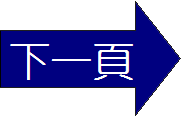 （   ）3.下列字詞解釋，何者正確？　
(A)用指甲「蘸」了酒：稀釋　
(B)「薦頭」的情面大：社會上有頭有臉的人　
(C)「頹唐」不安：恐懼　
(D)生活「闊綽」：豪華奢侈
(D)
解析：
(A)以物沾液體。
(B)以介紹傭工為業的人。
(C)委靡不振。
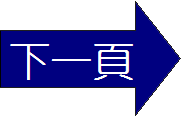 (C)
（   ）4.下列選項「　」內的詞語替換，何者不恰當？　
(A)孔乙己身上常常沒有「現錢」：現金　
(B)你怎的連半個秀才也「撈不到」：考不上　
(C)但這些顧客，多是「短衣幫」：不怕冷的人
(D)大抵沒有這樣「闊綽」：寬裕
解析：(C)做工的人。
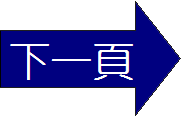 （   ）5.「孔乙己是站著喝酒而穿長衫的唯一的人。」關於這句話的解讀，下列何者正確？  
(A)孔乙己豪邁不羈，不屑與當時的知識分子為伍　
(B)從穿長衫卻站著喝酒，顯現孔乙己社經地位的尷尬　
(C)孔乙己擔心酒店的桌椅汙穢了長衫，所以站著喝酒　
(D)孔乙己站著喝酒以便觀察酒店內所有的人、事、物
(B)
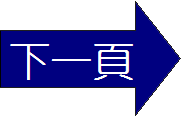 (A)
（   ）6.從「君子固窮」、「對呀對呀！……回字有四樣寫法，你知道麼」 、「多乎哉？不多也」這些語言刻劃出孔乙己的哪些特質？　
(A)酸腐過氣、格局狹小 
(B)引經據典、熱心助人　
(C)不求甚解、樂於分享 
(D)驕傲自大、喜歡批評
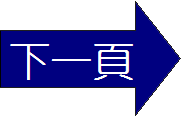 解析：
(A)從不合時宜的文言語彙，適足以表現過氣文
人的酸腐；而將認字當成大學問並沾沾自喜，
更顯示知識格局的狹小。
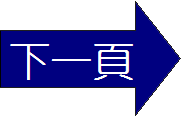 ㄌㄠ
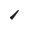 ㄔㄢ
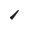 （   ）7.「青白臉色，皺紋間時常夾些傷痕，一
部亂蓬蓬的花白的鬍子。穿的雖然是長衫，可是
又髒又破，似乎十多年沒有補，也沒有洗。」以
上描述孔乙己形象的文字，讓讀者了解孔乙己是
個怎樣的人？　
(A)骯髒懶惰的敗家子     (B)落拓潦倒的可憐人　
(C)喪家逃亡的貴族子弟　(D)身體孱 弱的癆 病鬼
(B)
解析：(B)從「青白臉色」、「傷痕」、「亂蓬
蓬的花白的鬍子」加上「又髒又破」的長衫，可
見其境遇潦倒。
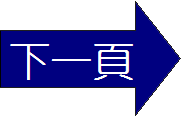 (A)
（   ）8.「孔乙己是這樣的使人快活，可是沒有他，別人也便這麼過。」由此句推測人們是用什麼心態看待孔乙己？　
(A)幸災樂禍　  (B)雪中送炭　
(C)乘人之危　  (D)人云亦云
解析：
(A)對於他人的不幸遭遇引以為樂。
(B)比喻在人艱困危急之時，給予適時的援助。
(C)趁人有危難時加以要挾、迫害。
(D)形容沒有獨立的見解，只會盲從跟隨。
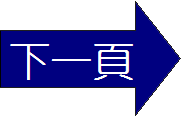 （   ）9.下列選項中，關於魯迅的敘述，何者錯誤？　
(A)本名周樹人，曾赴日本學醫，後棄醫從文，企圖用文學改變國民精神　
(B)《阿Ｑ正傳》及《朝花夕拾》是其重要的小說代表作　
(C)小說以諷刺傳統社會弊病，剖析人性而稱世　
(D)其雜文結合文學性與政論性，嚴峻凜然、犀利深刻
(B)
解析：(B)《朝花夕拾》為其散文集。
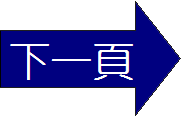 （   ）10.本文透過對孔乙己的描述，諷刺封建時代科舉制度對讀書人的戕　害，下列哪一部小說的內容也有相同的呈現？ 　
(A)《三國演義》
(B)《西遊記》 　
(C)《儒林外史》
(D)《金瓶梅》
(C)
ㄑㄧㄤ
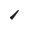 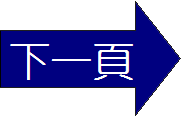 解析：
(A)元末‧羅貫中取材自三國歷史改編而成的故事。
(B)明‧吳承恩著，以唐‧玄奘遠赴西域取經的故事為原型，結合書籍及民間傳說改編成書。
(C)清‧吳敬梓揭露科舉弊害，嘲諷思想迂腐的士大夫階層。
(D)明‧蘭陵笑笑生著，全書由《水滸傳》武松殺嫂一段演化而來，揭露當時腐朽黑暗的社會現象。
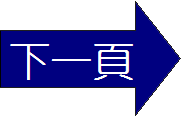 二、本文中，作者善用對比手法凸顯人物及主題。請就課文內容，將「長衫客」或「短衣幫」的不同特質填入空格中。
富裕的知識分子
站著
曲尺形的大櫃檯外
四、五文錢
酒加葷菜
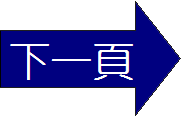 三、寫作練習
無論是在大飯店還是小飯館，飲食的過程
中，人生百態盡在其中。溫馨的一幕、爭執的
場面，或是令人驚喜的片刻，都讓在場的人難
忘。請以「餐館一隅  」為題，敘述自己用餐
經驗中，讓你印象最深的人物或事件。文長約
四百字。
作法提示：
1.文章請從旁觀者的立場進行敘述。
2.全文宜著重凸顯人物形象或事件背後的啟示。
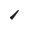 ㄩ
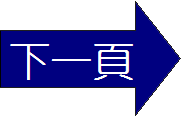 參考範例
餐館一隅
　　那是一個煙雨濛濛的周末，五臟廟的號
角在黃昏時刻響起，雙腳不聽使喚的前往巷
口「老張牛肉麵」，也許很多巷口都有一家
這樣的店，但是我家巷口這一家不同，老張
是坐著輪椅送牛肉麵的。
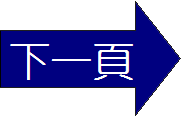 依照慣例選了靠餐車最近的位子坐下，
因為這樣方便與老張聊天，也可以順便幫忙
跑堂，老張人好，通常就多給我一盤泡菜或
豆乾。這一天張嫂不在，老張的手腳更靈活
，當他一手端著剛起鍋的牛肉麵，另一手便
迅速按住輪椅，確認方向，轉動並滑向客人
，送上餐點，然後輕聲重複確認點餐，接著
點頭微笑，一手又按住輪椅，轉輪離開，整
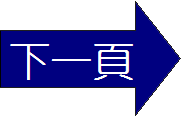 個流程通常只需要三十秒。而四肢健全的我
，經常記不住客人的餐點，說是幫忙跑堂，
我走來走去還不如老張滑來滑去的快。在餐
車後面的位子，讓我更清楚看到老張俐落的
身手：切豆乾、淋醬油、下麵、舀湯，然後
加上他獨一無二的迅疾雷電風火輪，跑堂送
餐，他才是專家。
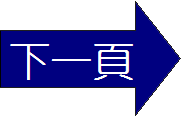 老張為什麼坐在輪椅上已經不可考，巷
子裡曾經有老人家傳言他的腿是被自己母親
打斷的；如果問老張，他一向都說：「他的
腳比別人懶惰，所以找兩個輪子來使喚。」
我喜歡老張的爽朗，喜歡他誠懇、用心的牛
肉麵，更喜歡靜靜的坐在角落欣賞他上菜的
身影。　　　　　　　　　　　（林盈盈）
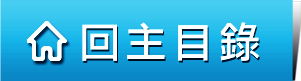 八、統測精選
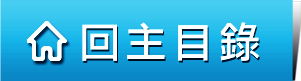 1.下列含「非」、「不」的文句，何者沒有語病？
(A)那本暢銷書所講的，無非是些老生常談而已，略過不看倒也無妨
(B)春節過後，民生物資價格不斷上漲，怎能不讓消費者不為之氣結
(C)好不容易打敗許多對手，才能晉級決賽，所以我一定非堅持下去
(D)氣象局說今天紫外線很強，出門不要忘了防晒，才能避免不晒傷          ﹝103統測﹞
答案：(A)
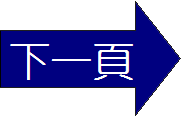 解析：
(B)應改為「怎能讓消費者不為之氣結」。
(C)應改為「一定會堅持下去」。
(D)應改為「才能避免晒傷」。
●本題測驗學生語文表達的能力。
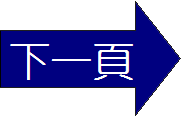 2.小說敘寫人物，常以「臉部表情的描摹」來加強表現效果。下列文句，何者沒有使用這樣的敘寫方式？　
(A)鳳姐偏揀了一碗鴿子蛋放在劉姥姥桌上。賈母這邊說聲「請」，劉姥姥便站起身來，高聲說道：「老劉！老劉！食量大如牛；吃個老母豬不抬頭！」說完，卻鼓著腮幫子，兩眼直視，一聲不語。眾人先還發怔，後來一想，上
上下下都一齊哈哈大笑起來
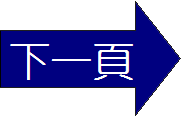 (B)秀潔突然咬牙切齒地說：「不管有沒有觀眾，戲都應該好好演！」阿旺嫂正蹲著替孩子綁鞋帶，愣住了，手停下來，轉過頭，用疑惑的眼光仰視她，似乎不相信這句話出自她的口中；兩人目光「恰」的一下碰上了，秀潔立即別過頭去，她沒想到自己會這樣說　
(C)「花菜賣多少錢？」巡警問。「大人要的，不用問價，肯要我的東西，就算運氣好。」參（秦得參）說。他就擇幾莖好的，用稻草貫著，恭敬地獻給他。「不，稱稱看
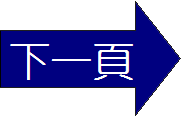 ！」巡警幾番推辭著說，誠實的參，亦就掛上「稱仔」稱一稱，說：「大人，真客氣啦！才一斤十四兩。」　
(D)（喝酒的人）又故意的高聲嚷道：「你一定又偷人家的東西了！」孔乙己睜大眼睛說，「你怎麼這樣憑空汙人清白……」「什麼清白？我前天親眼見了你偷何家的書，吊著打。」孔乙己便漲紅了臉，額上的青筋條條綻出，爭辯道：「竊書不能算偷……竊書！……讀書人的事，能算偷麼？」	   〔105統測〕
答案：(C)
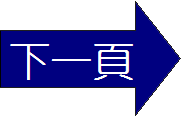 解析：(A)「鼓著腮幫子，兩眼直視」寫劉姥姥誇張逗趣的表情。出自曹雪芹〈劉姥姥〉。 (B) 「咬牙切齒」形容秀潔的憤怒情緒；「用疑惑的眼光仰視她，似乎不相信這句話出自她的口中」寫阿旺嫂帶著懷疑不相信的表情看著怎會說出這句話的秀潔。出自洪醒夫〈散戲〉。(C)出自賴和〈一桿「稱仔」〉。(D)「孔乙己睜大眼睛說，『你怎麼這樣憑空汙人清白……』」寫孔乙己被人汙衊的委屈，以及極力爭辯的情況；「漲紅了臉，額上的青筋條條綻出」強調孔乙己的心虛與惶恐。
●本題測驗學生閱讀與理解的能力。
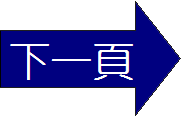 3.在客氣的言談場合中，常為了不讓對方擔心
，而向對方表示「自己狀況不錯」。下列畫底
線處，何者表現此一言談態度？
(A)「花菜賣多少錢？」巡警問。「大人要的
，不用問價，肯要我的東西，就算運氣好。」參（秦得參）說
(B)（掌櫃說）「取笑？要是不偷，怎麼會打
斷腿？」孔乙己低聲說道：「跌斷，跌，跌
……」他的眼色，很像懇求掌櫃，不要再提
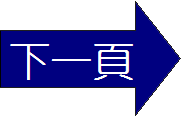 (C)賈母問他：「可扭了腰了不曾？叫丫頭們
搥一搥。」劉姥姥道：「那裡說的我這麼嬌嫩
了？那一天不跌兩下子，都要搥起來，還得了
呢！」
(D)我怔怔地望著她，想起她美麗的橫愛司髻
，我說：「讓我來替你梳個新的樣式吧！」她
愀然一笑說：「我還要那樣時髦幹什麼，那是
你們年輕人的事了。」         ﹝106統測﹞
答案：(C)
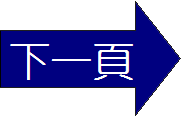 解析：
(A)面對階級、權力的不對等，秦得參的回答顯得卑微。出自賴和〈一桿「稱仔」〉。
(B)掌櫃以攻擊性的語言對準孔乙己的隱痛，使他難堪，此與題幹「不讓對方擔心」相違。
(C)出自曹雪芹〈劉姥姥〉。
(D)姨娘話裡表達自己已不再年輕貌美，也不需要追求時髦了。出自琦君〈髻〉。
●本題測驗學生閱讀與理解的能力。
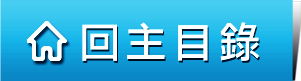 九、延伸閱讀
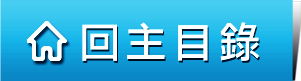 阿Ｑ正傳（節錄）	魯迅
阿Ｑ「先前闊」，見識高，而且「真能做
」，本來幾乎是一個「完人」了，但可惜他體
質上還有一些缺點。最惱人的是在他頭皮上，
頗有幾處不知起於何時的癩瘡疤。這雖然也在
他身上，而看阿Ｑ的意思，倒也似乎以為不足
貴的，因為他諱說「癩」以及一切近於「賴」
的音，後來推而廣之，「光」也諱，「亮」也
諱，再後來，連「燈」、「燭」都諱了。
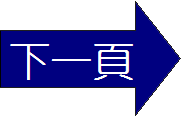 一犯諱，不問有心與無心，阿Ｑ便全疤通紅
的發起怒來，估量了對手，口訥的他便罵，
氣力小的他便打；然而不知怎麼一回事，總
還是阿Ｑ吃虧的時候多。於是他漸漸的變換
了方針，大抵改為怒目而視了。
　　誰知道阿Ｑ採用怒目主義之後，未莊的
閒人們便愈喜歡玩笑他。一見面，他們便假
作吃驚的說：「噲，亮起來了。」
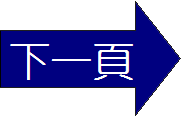 阿Ｑ照例的發了怒，他怒目而視了。
   「原來有保險燈在這裡！」他們並不怕。
    阿Ｑ沒有法，只得另外想出報復的話來：
   「你還不配……」這時候，又彷彿在他頭
上的是一種高尚的光榮的癩頭瘡，並非平常的
癩頭瘡了；但上文說過，阿Ｑ是有見識的，他
立刻知道和「犯忌」有點牴觸，便不再往底下
說。
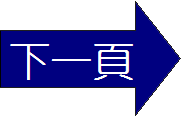 閒人還不完，只撩他，於是終而至於打。
阿Ｑ在形式上打敗了，被人揪住黃辮子，在壁
上碰了四五個響頭，閒人這才心滿意足的得勝
的走了，阿Ｑ站了一刻，心裡想，「我總算被
兒子打了，現在的世界真不像樣……」於是也
心滿意足的得勝的走了。
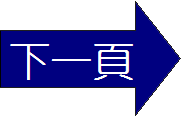 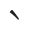 ㄓ
阿Ｑ想在心裡的，後來每每說出口來，所以
凡是和阿Ｑ玩笑的人們，幾乎全知道他有這一種
精神上的勝利法，此後每逢揪住他黃辮子的時候
，人就先一著對他說：「阿Ｑ，這不是兒子打老
子，是人打畜生。自己說：『人打畜生！』」
　　阿Ｑ兩隻手都捏住了自己的辮根，歪著頭，
說道：「打蟲豸  ，好不好？我是蟲豸──還不
放麼？」
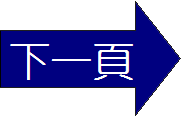 但雖然是蟲豸，閒人也並不放，仍舊在就
近什麼地方給他碰了五六個響頭，這才心滿意
足的得勝的走了，他以為阿Ｑ這回可遭了瘟。
然而不到十秒鐘，阿Ｑ也心滿意足的得勝的走
了，他覺得他是第一個能夠自輕自賤的人，除
了「自輕自賤」不算外，餘下的就是「第一個
」。狀元不也是「第一個」麼？「你算是什麼
東西」呢？
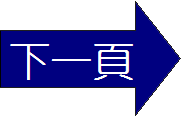 阿Ｑ以如是等等妙法克服怨敵之後，便
愉快的跑到酒店裡喝幾碗酒，又和別人調笑
一通，口角一通，又得了勝，愉快的回到土
穀祠，放倒頭睡著了。
            （節錄自魯迅《阿Ｑ正傳》）
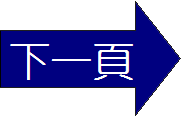 【賞析】
阿Ｑ的「精神勝利法」是逃避與自卑扭曲
下的產物。打架挑弱者，罵人找口吃的，但阿
Ｑ「使盡手段卻仍是吃虧」。阿Ｑ在現實無法
得到的勝利，便向精神面尋找出口，他不願接
受自身弱小無力，更迴避現實的失敗。面對自
身的弱處不思改進，只是努力找藉口，「精神
勝利法」看似巧妙圓融，只能讓人瞬息快慰，
卻實是不折不扣的懦夫行為。
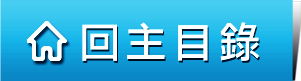 十、網路資源
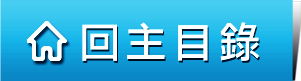 中國近代文學史
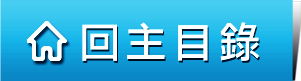